UGODNE FINANČNE SPODBUDE ZA MSP-je V LETU 2016
mag. Maja Tomanič Vidovič
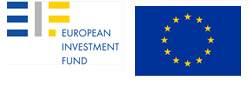 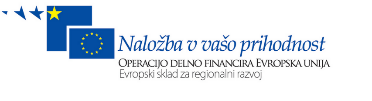 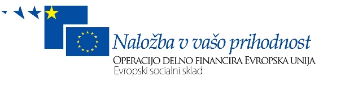 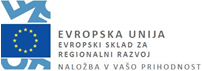 NAMEN DELOVANJA SPS-a
izboljšanje dostopa do finančnih virov malim in srednje velikim podjetjem v Sloveniji z ugodnimi finančnimi instrumenti.
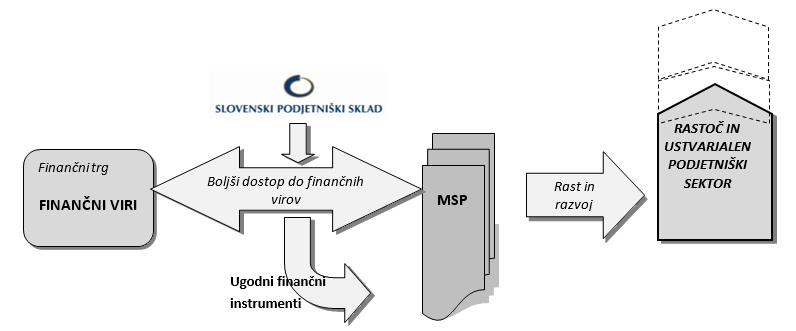 SPS ZAGOTAVLJANJA FAZNO IN CELOVITO FINANČNO POMOČ ZA MSP PREKO TREH KOORDINAT
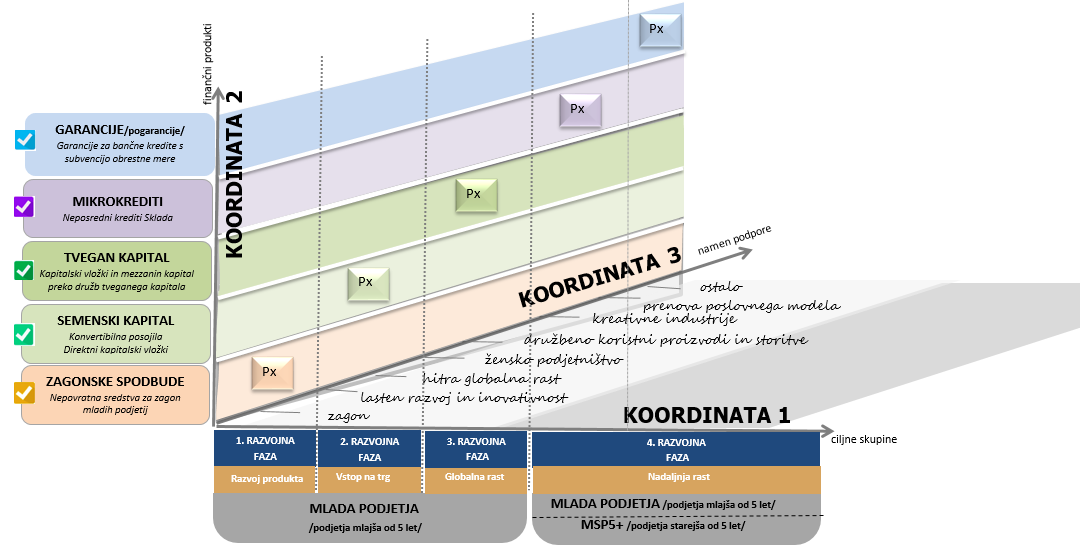 LEGENDA:
 /koordinata 1/
Finančna podpora MSP-jev 
po fazah življenjskega cikla

  /koordinata 2/
Finančni produkti 

 /koordinata 3/
Namen podpore
LETNA PODPORA IN DELEŽI PO STAROSTI PODJETJA
LETNA PODPORA MSPjem
DELEŽ PODPORE SKLADA PO 
STAROSTI PODJETJA
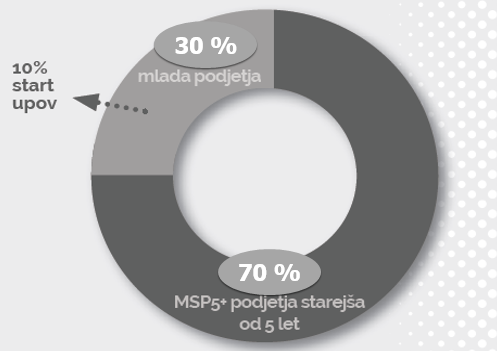 cca 700 podprtih projektov/letno

cca 100 mio EUR/letno
UČINKI FINANČNIH SPODBUD 2007-2015
400 novoustanovljenih podjetij, 87% stopnja preživetja

novoustanovljena podjetja so skupaj ustvarila 1.624 novih delovnih mest

skoraj 1000 inovativnih projektov

4 aktivne družbe tveganega kapitala v javno zasebnem partnerstvu

aktiven start-up ekosistem (start up šole, start-up mentorji z ustreznimi referencami)

cca 25% bančnih kreditov, ki so zavarovani z garancijo Sklada je financiranih v mlada podjetja
+ 1,5

delovna mesta /podjetje
v treh letih
+ 14 %  

povečanje dodane vrednosti/ zaposlenega 
po treh letih
OSTALI UČINKI:
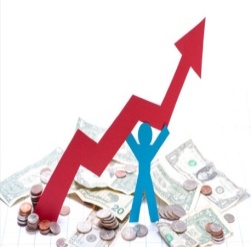 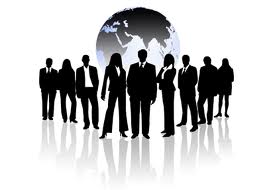 iz 35.360 EUR/zap.
(povprečno izhodiščno stanje)
na
40. 395 EUR/zap.
(povprečno končno stanje)
6.794 novih del. mest

84.020 ohranjenih del. mest
FINANČNI PRODUKTI V LETU 2016
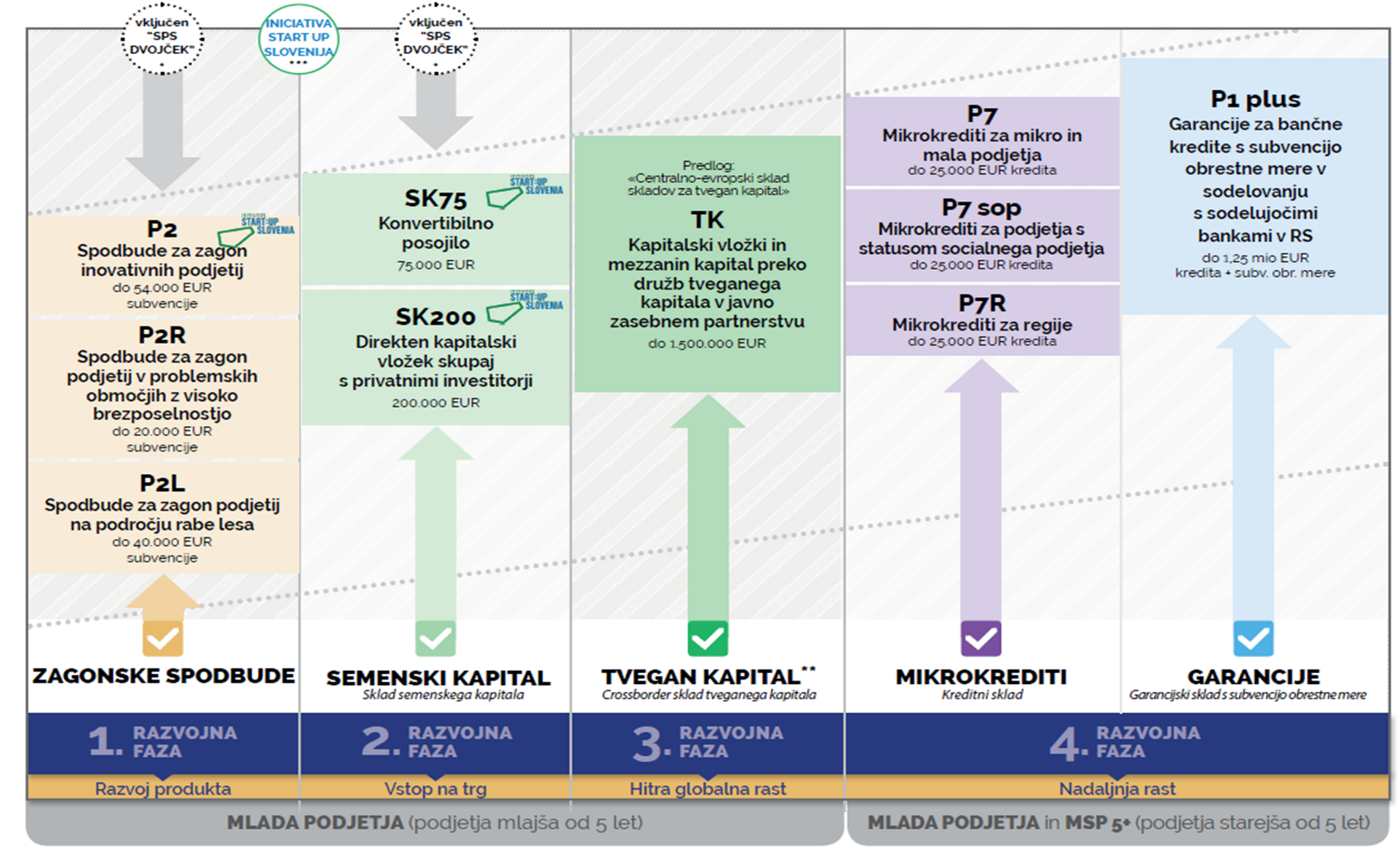 PLAN RAZPISANIH SREDSTEV 2016
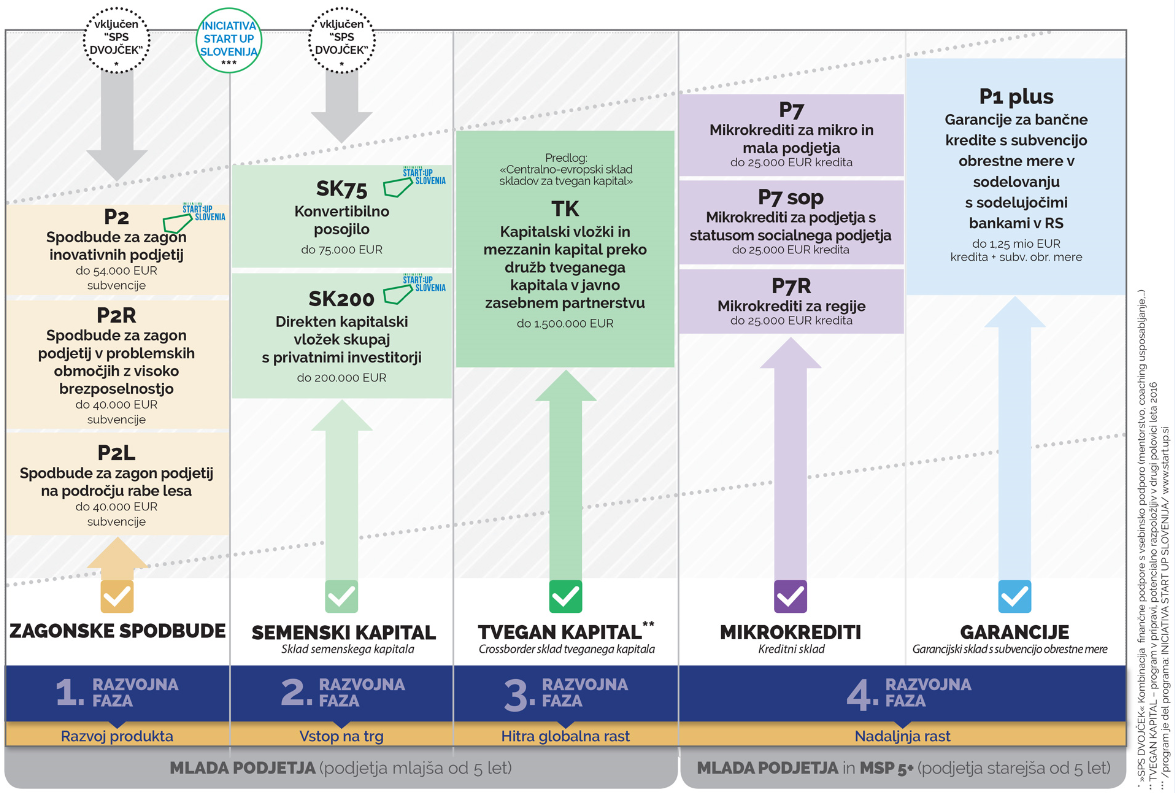 21 mio EUR
109,5 mio EUR
4,06 mio EUR
2,5 mio EUR
program v pripravi
∑ cca 137 mio EUR/1.400 kom/
cca 38 mio EUR za mlada podjetja /440 kom/
TEKOČI REZULTATI 2016
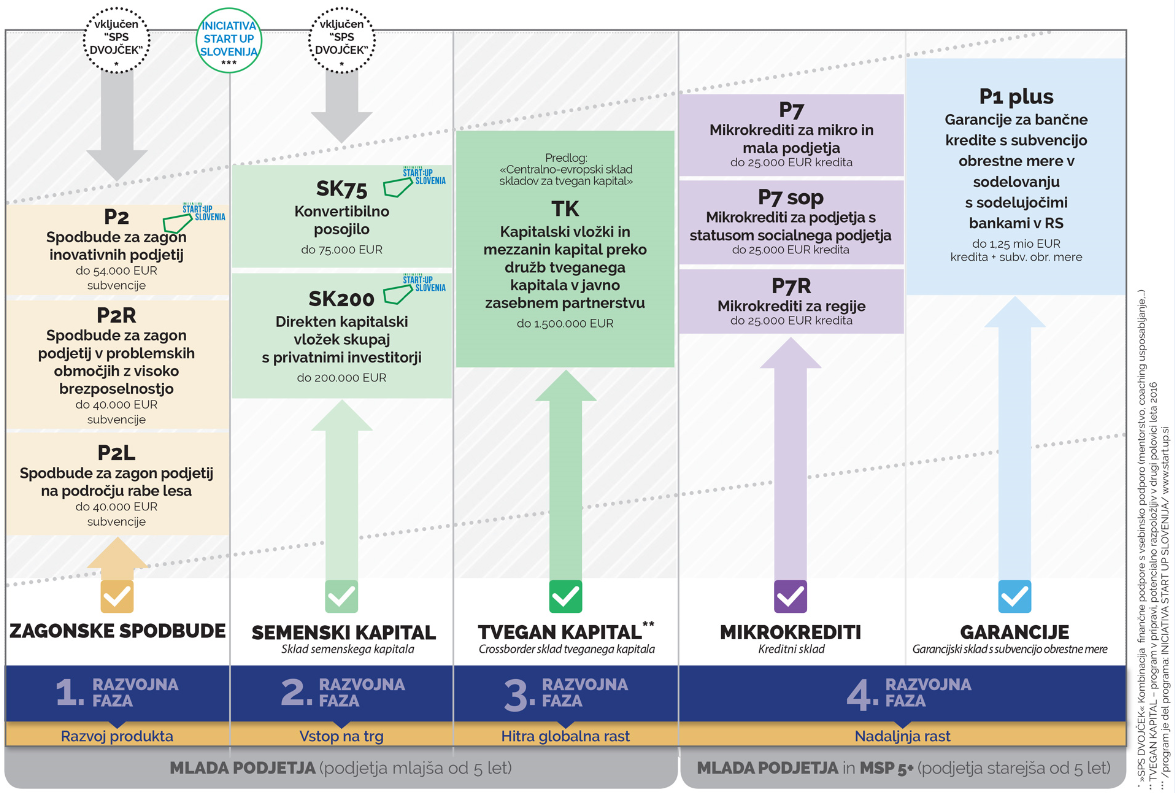 2,7 mio EUR
115 kom
7,7 mio EUR
27 kom
∑ cca 10,4 mio EUR/142 kom/
cca 1,2 mio EUR za mlada podjetja /24 kom/
UGODNI 
FINANČNI 
PRODUKTI 
SLOVENSKEGA 
PODJETNIŠKEGA 
SKLADA

prilagojeni fazam 
razvoja podjetja
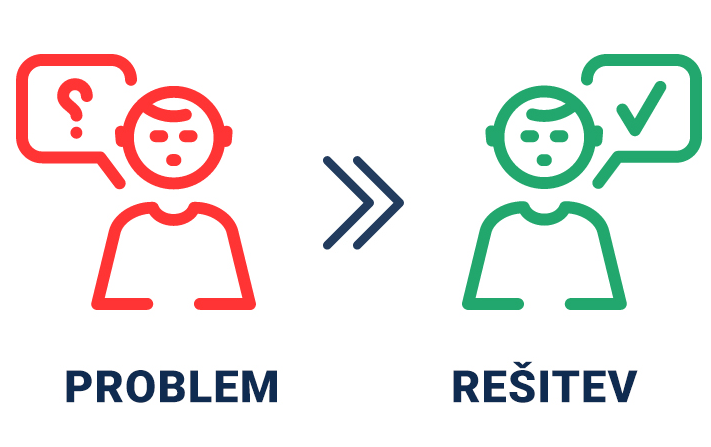 PODJETJE „XY“
 ZAZNA POMANJKANJE FINAČNIH SREDSTEV, 
KI JIH POTREBUJE V RAZLIČNI 
FAZI RAZVOJA PODJETJA
ZAGONSKE SPODBUDE
1 RAZVOJNA
FAZA
/razvoj produkta/
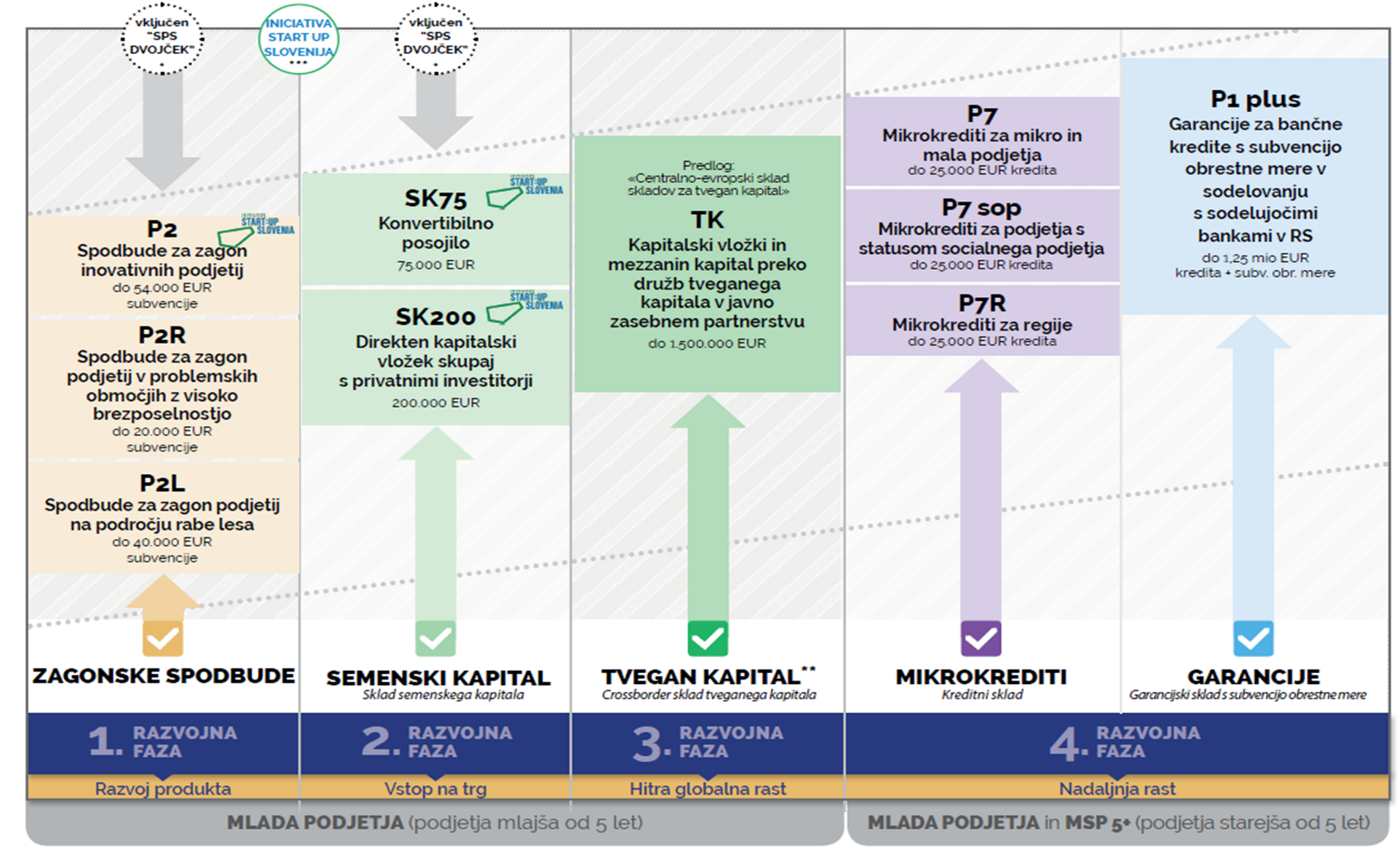 NAMEN 1. RAZVOJNE FAZE:
ustanovitev
priprava MVP-ja na podlagi lastnega razvoja
oblikovanje podjetniškega tima
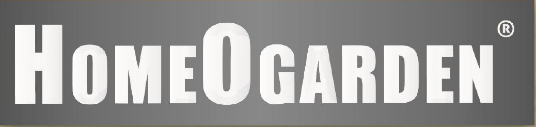 PRIMER DOBRE PRAKSE
PODJETJE HOMEOGARDEN d.o.o.
Podjetje HOMEOGARDEN se ukvarja z razvojem, izdelavo in trženjem inovativnih homeopatskih izdelkov za ekološko oskrbo rastlin in trajnostno vrtnarjenje ter drugih naravnih, inovativnih izdelkov za vrt in dom. Produkti podjetja so razdeljeni v tri glavne skupine - homeopatska Lekarna za rastline, sistem organskih gnojil in substratov Organski izbor za rastline in Prva pomoč proti glodavcem.
Kaj so potrebovali?
Iskali so ZAGONSKA SREDSTVA za inovativen projekt 
„ ekološke in homepatske rešitve za dom in vrt“
potrebovali so sredstva do višine 54.000 EUR
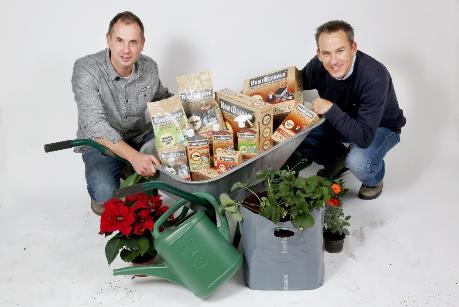 Kaj so najprej storili?
prijavili so se na tekmovanje Start up Slovenija, ki je pogoj za prijavo na razpis
prijava je v okviru Star up Iniciative: 
 http://www.startup.si/sl-si/programi/tekmovanje-startup-s-p2/o-tekmovanju
V okviru demo dneva podjetja pridobijo do 40 točk za prijavo na razpis
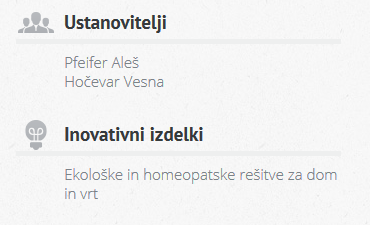 Prijava na:
P2
Spodbude za zagon inovativnih podjetij
DEJAVNOST: proizvodnja in trženje homeopatskih sredstev za rastline
SPODBUDE ZA ZAGON INOVATIVNIH PODJETIJ – P2
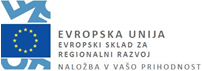 „P2 se financira iz sredstev 
EKP 2014-2020“
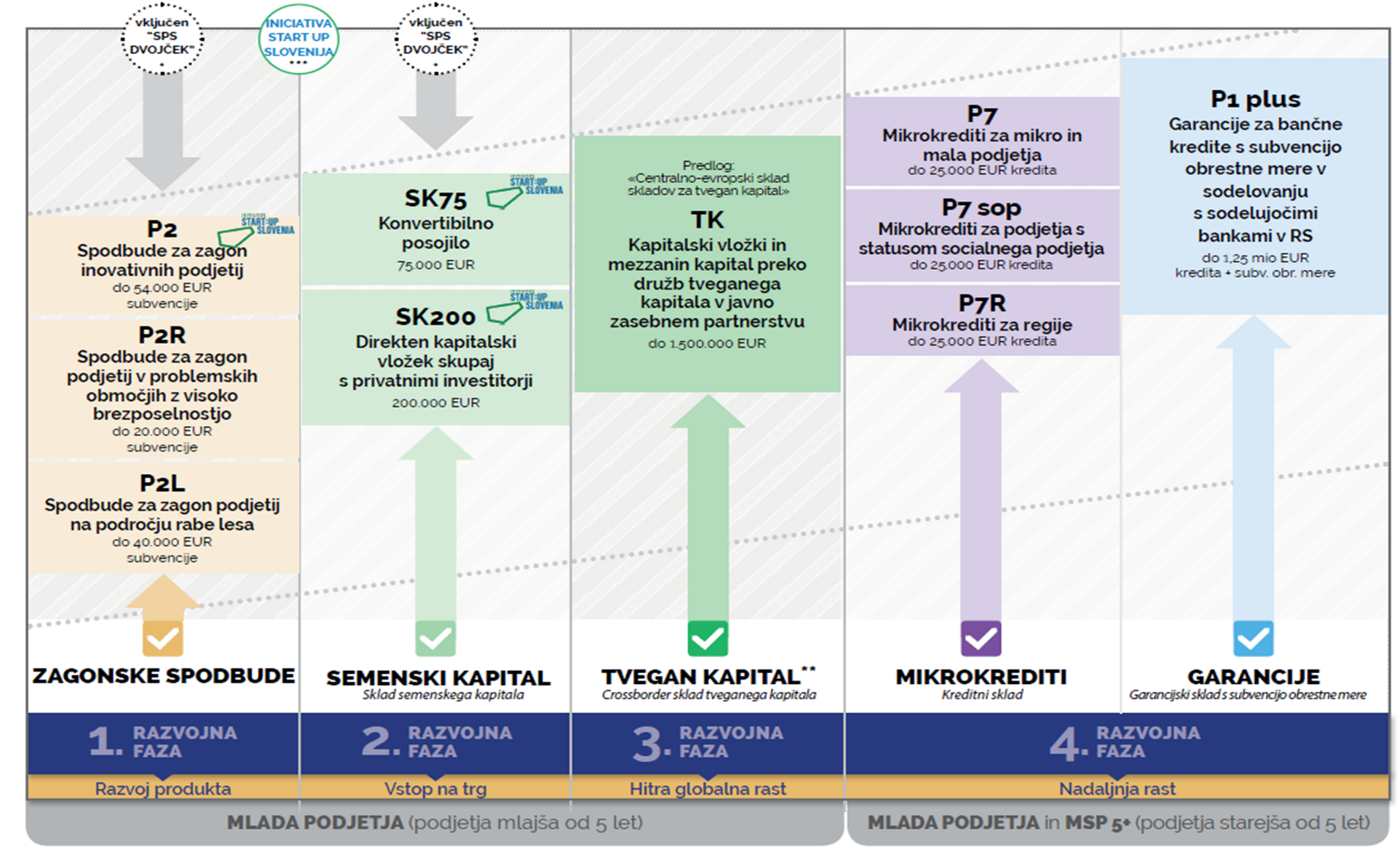 OPIS PRODUKTA
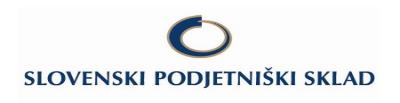 Spodbude za zagon inovativnih podjetij – P2
P2
100 % 
nepovratna sredstva EKP
OMOGOČAJO: 

HITREJŠI in INTENZIVNEJŠI razvoj podjetij
IZBOLJŠANJE finančnega položaja podjetij
MSP
SPODBUDE ZA ZAGON INOVATIVNIH PODJETIJ – P2
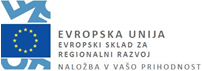 „P2 se financira iz sredstev 
EKP 2014-2020“
OSNOVNE ZNAČILNOSTI
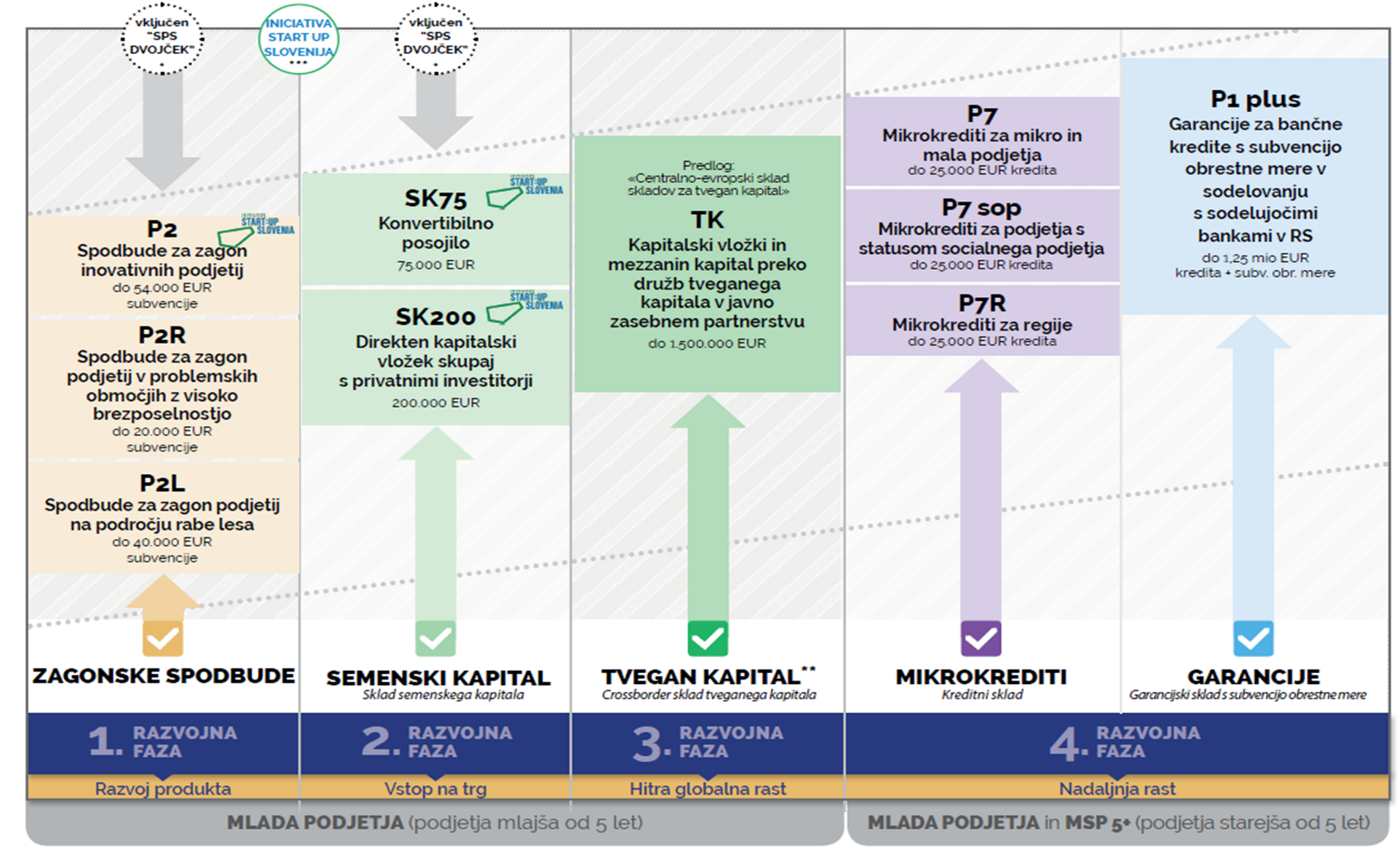 plan razpisanih sredstev
2.160.000 EUR
mlajše od 14 mesecev
starost podjetja ob prijavi na razpis
40 podjetij letno

do 54.000 EUR v treh tranšah 
Tranša 1:10.000 EUR
Tranša 2: 12.000 EUR
Tranša 3: 32.000 EUR

do 2 leti


vsebinski programi:
tekmovanje start up Slovenija (obvezna prijava do 5.4.2016)
program mentoriranja (pridobitev ustreznega mentorja, ki bo podjetjem nudil pomoč v obliki svetovanja, prenosa znanja in izkušenj).

so vsi stroški, ki so namenjeni razvoju podjetja 
(stroški zaposlenih, stroški trženja, razvojni stroški, stroški najema opreme in poslovnih prostorov, stroški promocije, stroški plač, itd)
okvirno letno št. podprtih podjetij

višina subvencije 
  


doba financiranja 


vključen „SPS DVOJČEK“




upravičeni stroški
P2
RAZPIS V PRIPRAVI!
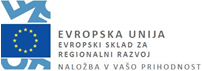 PRIMER DOBRE PRAKSE
PODJETJE VISIOTECT d.o.o.
„P2R se financira iz sredstev 
EKP 2014-2020“
Podjetje Visiotec d.o.o. je bilo ustanovljeno 20.3.2015 in bo ponujali unikatne s CNC in lasersko tehnologijo izdelane okvirje za očala. 
Cilj podjetja, je združitev poznavanja trga okvirjev očal in industrijskega oblikovanja, ter želja, da z združitvijo obojega optikom pomagajo ponuditi končnemu uporabniku produkt, ki bo razvit le zanj in bo naslavljal uporabnikovo potrebo po drugačnosti, unikatnosti in kvalitetnem dizajnu.
Kaj so potrebovali?
Zagonska sredstva za razvoj produkta na problemskem območju 
do višine 20.000 EUR
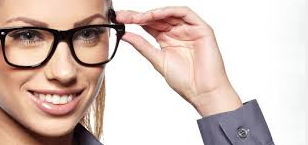 Prijava na:
P2R
Spodbude za zagon podjetij na problemskem območju z visoko 
brezposelnostjo
DEJAVNOST: laserska tehnologija
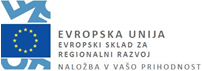 SPODBUDE ZA ZAGON PODJETIJ V PROBLEMSKIH OBMOČJIH – P2R
„P2R se financira iz sredstev 
EKP 2014-2020“
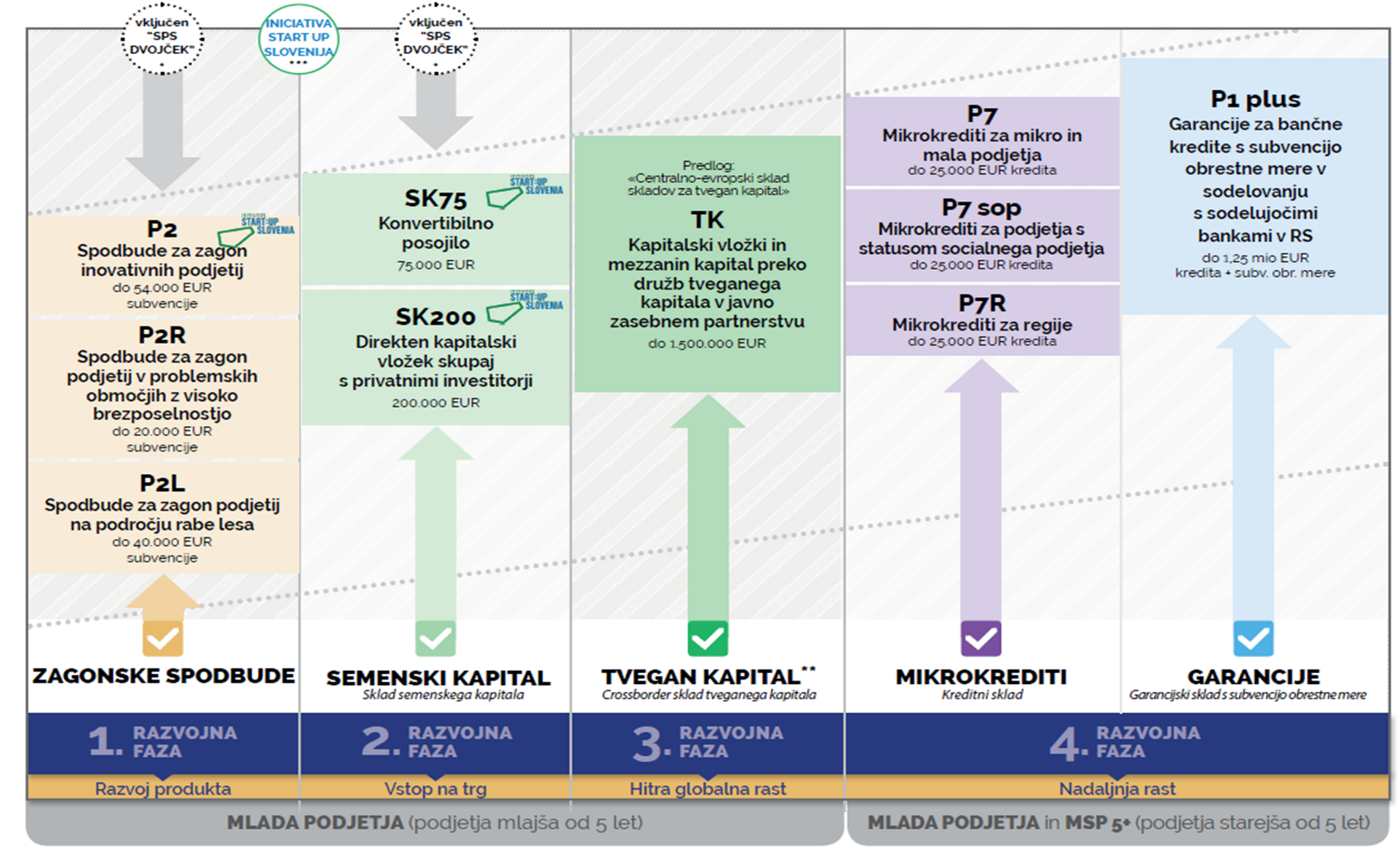 OPIS PRODUKTA
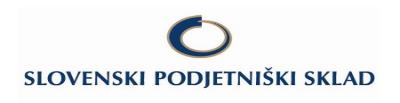 Spodbude za zagon podjetij v problemskih območjih 
z visoko brezposelnostjo
P2R
nepovratna sredstva EKP
MSP
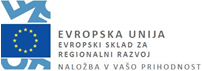 SPODBUDE ZA ZAGON PODJETIJ V PROBLEMSKIH OBMOČJIH – P2R
„P2R se financira iz sredstev 
EKP 2014-2020“
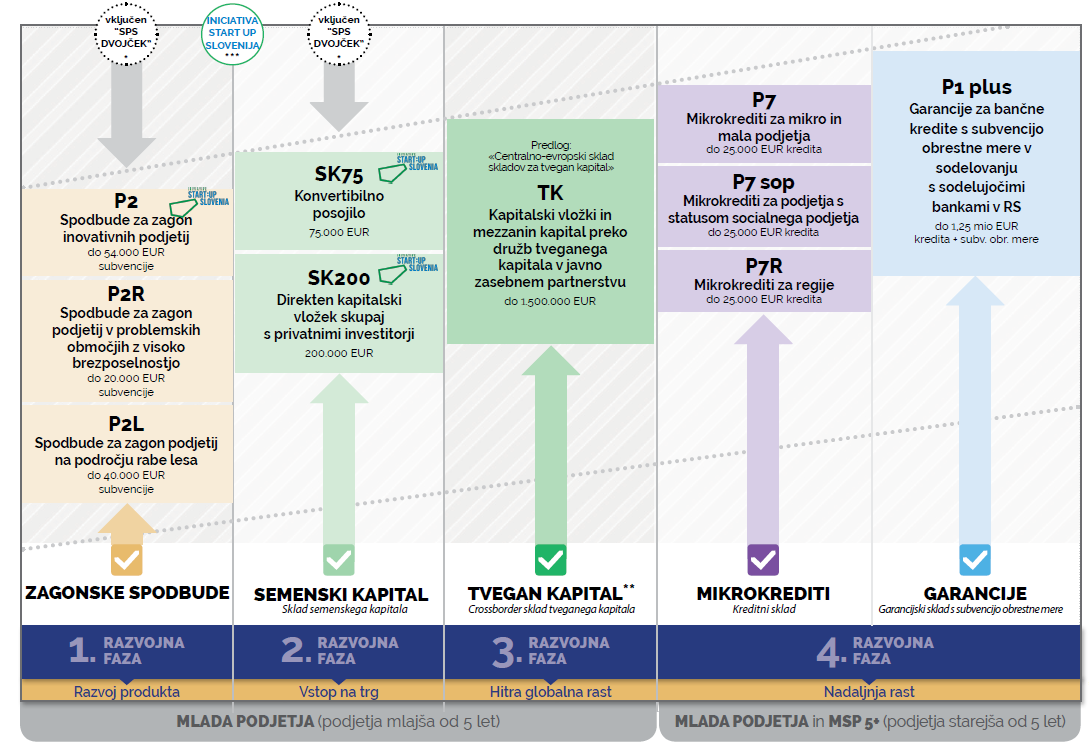 OSNOVNE ZNAČILNOSTI
1,4  mio EUR
plan razpisanih sredstev
80 podjetij letno

do 20.000 EUR / v dveh tranšah/

podjetja na problemskih območjih
POMURSKA REGIJA
OBČINE POKOPLJA
MARIBOR S ŠIRŠO OKOLICO
HRASTNIK
RADEČE
TRBOVLJE

stroški materialnih naložb
obratni stroški
stroški najema opreme in najema poslovnih prostorov, v kolikor so ti namenjeni trgovski ali storitveni dejavnosti
prispevki iz osebnega dohodka
prispevki na osebni dohodek
okvirno letno št. podprtih podjetij

višina subvencije   

vlagatelji





upravičeni stroški
P2R
RAZPIS V PRIPRAVI!
PODJETJE „xy“
je mlado podjetje in
potrebuje zagonska sredstva na področju rabe lesa do višine 40.000 EUR
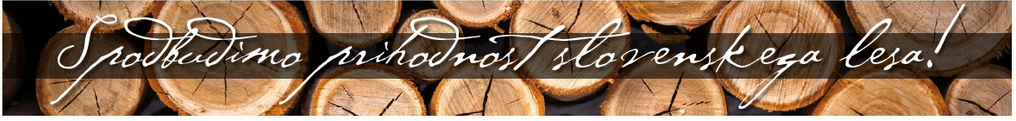 Prijava na:

P2L 
Spodbude za zagon podjetij na področju rabe lesa
DEJAVNOST: področje rabe lesa
SPODBUDE ZA ZAGON PODJETIJ NA PODROČJU RABE LESA– P2L
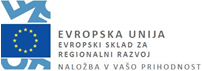 „P2L se financira iz sredstev 
EKP 2014-2020“
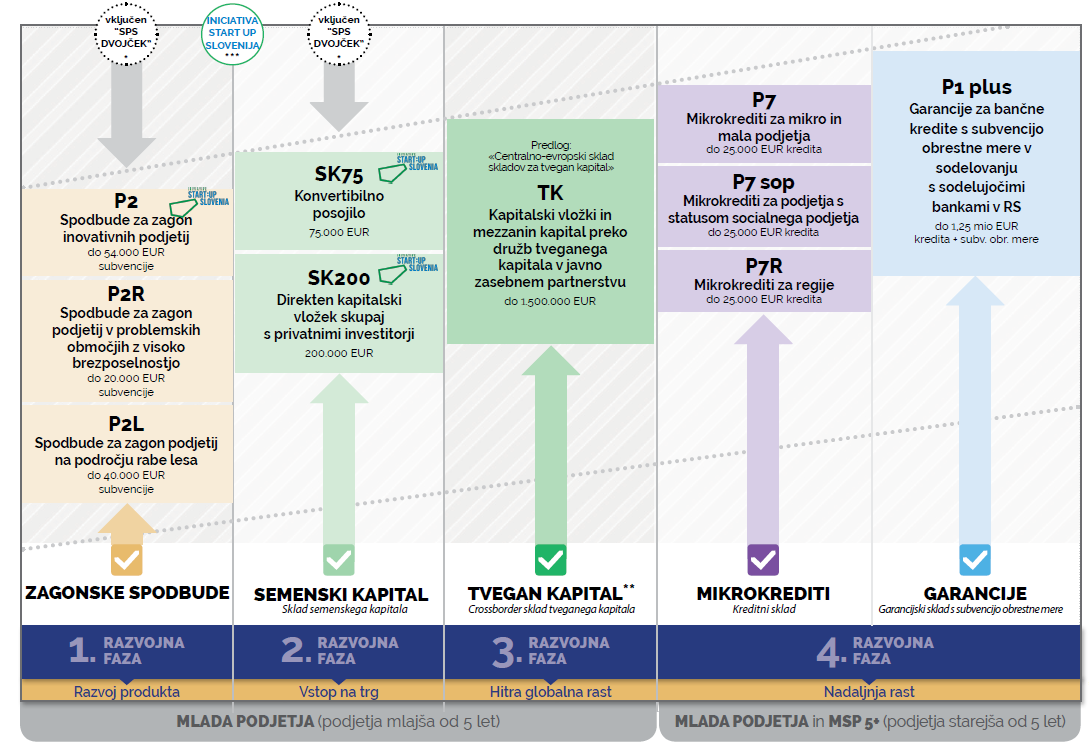 OPIS PRODUKTA
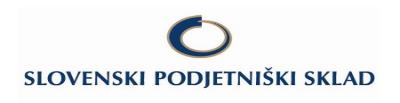 Spodbude za zagon podjetij na področju rabe lesa
nepovratna sredstva EKP
P2L
MSP
SPODBUDE ZA ZAGON PODJETIJ NA PODROČJU PREDELAVE LESA – P2L
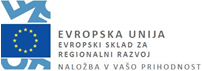 „P2L se financira iz sredstev 
EKP 2014-2020“
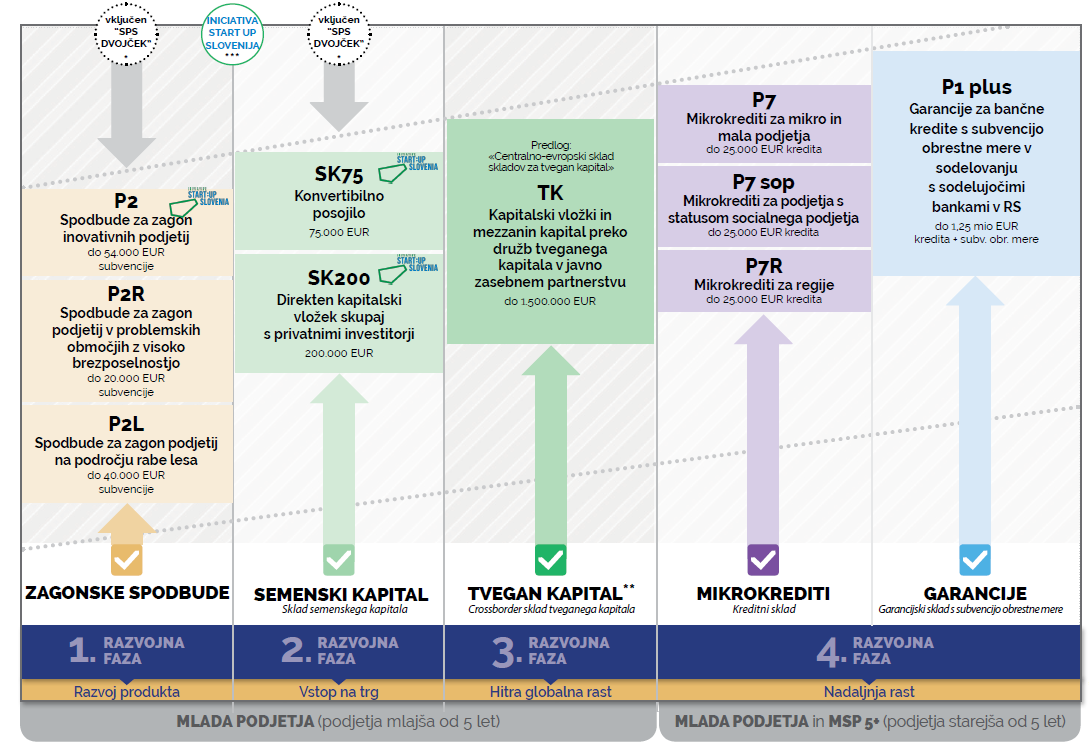 OSNOVNE ZNAČILNOSTI
plan razpisanih sredstev
0,5 mio EUR
okvirno letno št. podprtih podjetij

višina subvencije   

upravičenci





upravičeni stroški
13 podjetij letno

do 40.000 EUR 

Podjetja, ki na trgu uvajajo proizvode in storitve na področju rabe lesa

Oddelek C16 (Obdelava in predelava lesa, proizvodnja izdelkov iz lesa, plute, slame in protja,…)
Oddelek C31 (proizvodnja pohištva,…)

stroški materialnih naložb (nakup opreme)
Stroški nematerialnih naložb (nakup programske opreme)
Stroški plač
P2L
RAZPIS V PRIPRAVI!
SEMENSKI KAPITAL
2 RAZVOJNA FAZA
/vstop na trg/
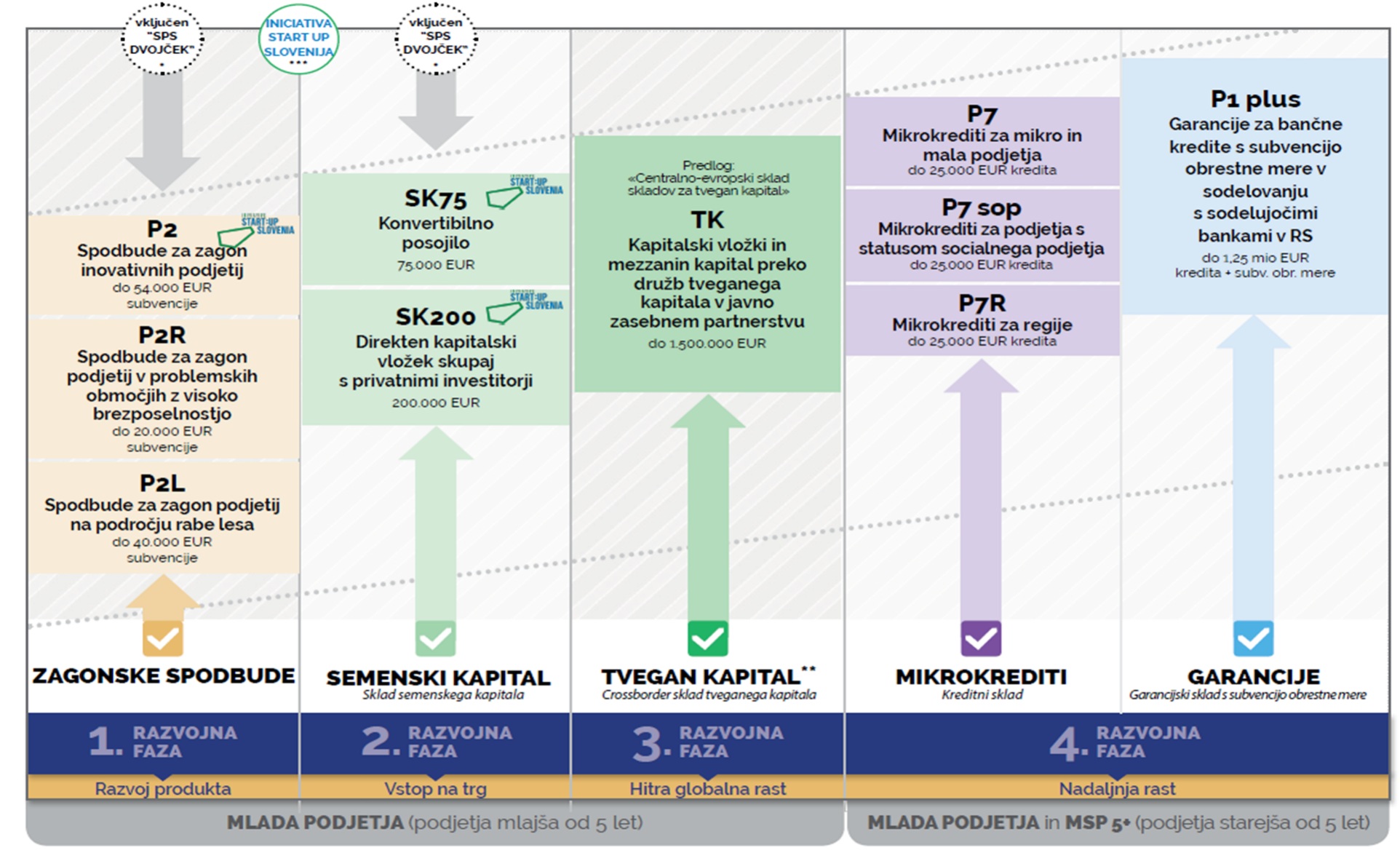 NAMEN 2. RAZVOJNE FAZE:
PRVI VSTOPNI KORAKI NA TRGU ŽE NAREJENI! – SK75
ŠIRITEV IN RAST NA TRGU – SK200
nadaljevanje financiranja razvojnih aktivnosti
zaključevanje prototipa
tržne analize, vstop na trg in navezovanje stikov s potencialnimi kupci
POZOR!
PRIMER DOBRE PRAKSE
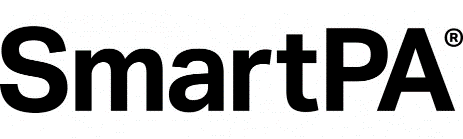 PODJETJE SmartPA d.o.o.
Datafy.it je »big data« iskalnik poslovnih kontaktov v več kot 100 državah po svetu, katerega razvija
 podjetja SmartPa, član Start:up Geek House pospeševalnika.
Kaj so potrebovali?
iskali so SREDSTVA ZA RAZVOJ INOVATIVNEGA PROJKETA „DATAFY.IT“ – iskalnik poslovnih kontaktov
potrebovali so do 75.000 EUR zagonskih sredstev za hitrejši razvoj produkta in hitrejši vstop na trg
Kaj so storili?
prijavili so se v predselekcijski postopek v okviru Start up Iniciative: http:/www.startup.si/
(pomoč pri pripravi kakovostne vloge,…)
sodelovanje na DEMO DNEVU
sodelovanje na REGIJSKIH PREDSTAVITVAH
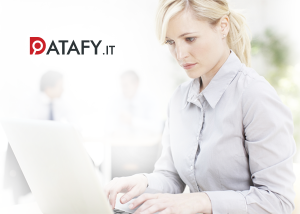 SK75 
SEMENSKI KAPITAL /konvertibilno posojilo/
DEJAVNOST: Razvoj informacijskih tehnologij in spletnih aplikacij
SEMENSKI KAPITAL/konvertibilno posojilo – SK75)
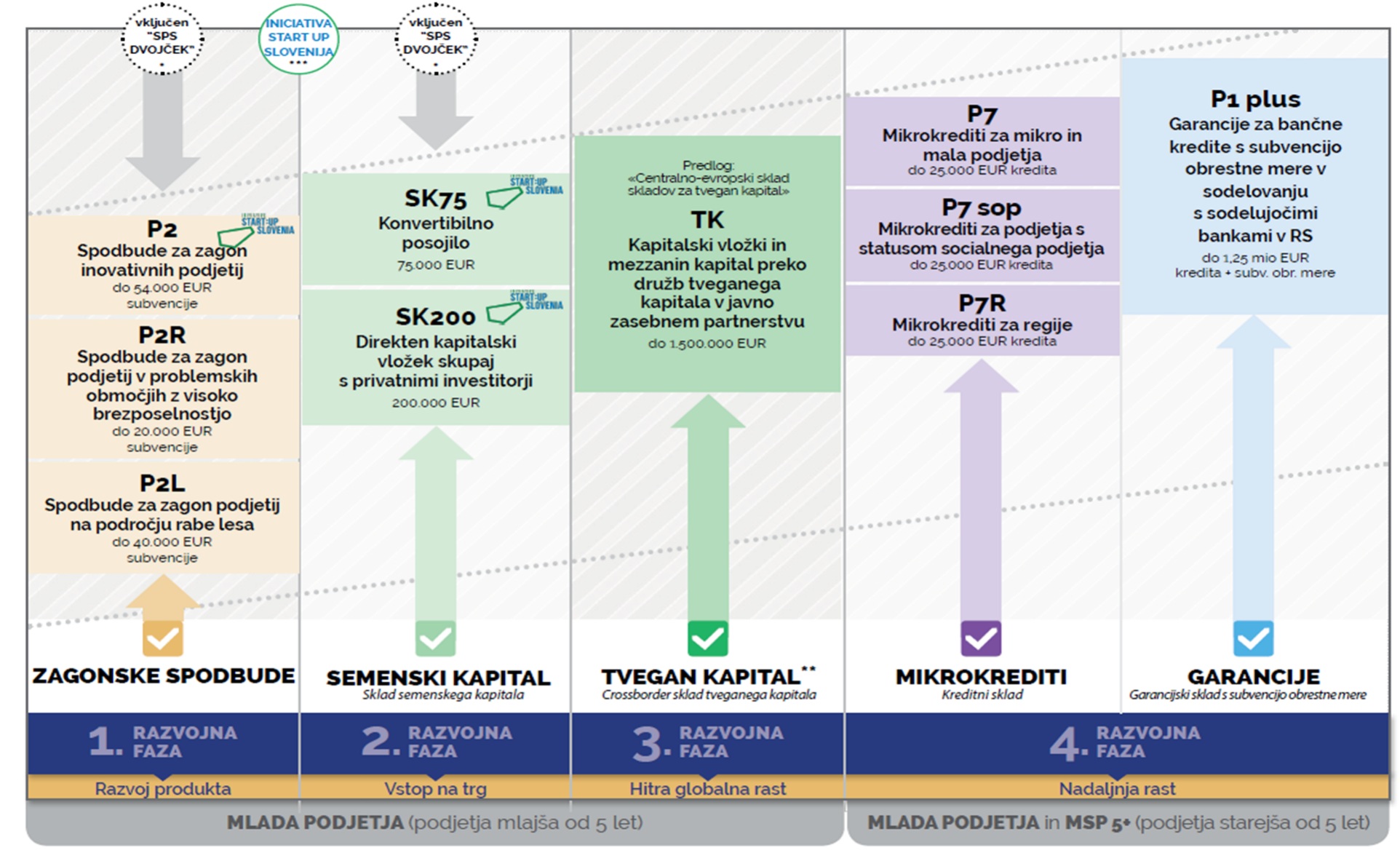 OPIS PRODUKTA
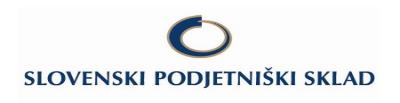 SEMENSKI KAPITAL
SK75
SK75 - konvertibilno posojilo

(podjetja mlajša od 5 let in starejša od 6 mesecev )
MSP
SEMENSKI KAPITAL/konvertibilno posojilo – SK75/
OSNOVNE ZNAČILNOSTI
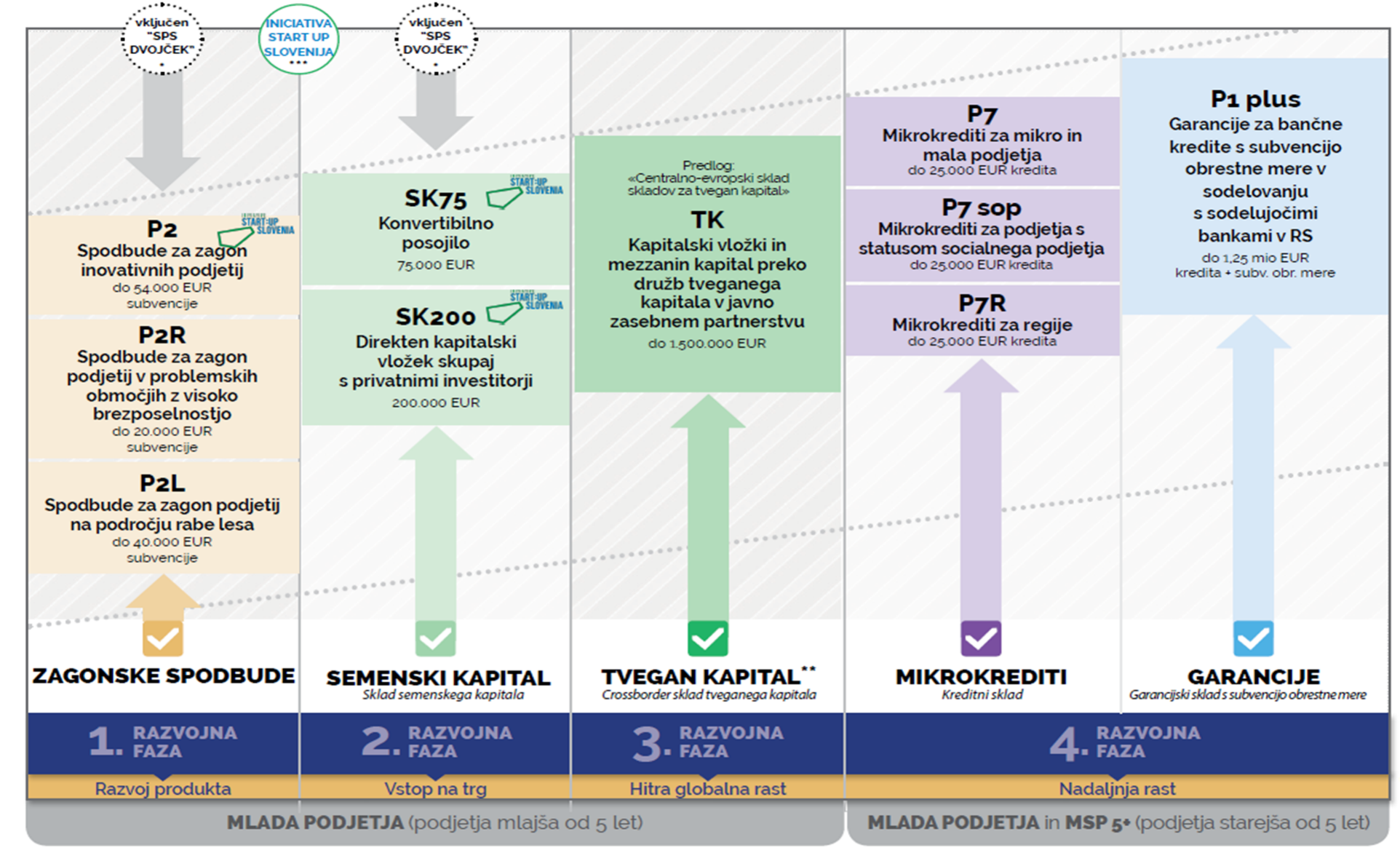 75.000 EUR

do 2 leti
(moratorij na vračilo konv. posojila do 
2 let z možnostjo podaljšanja )

cca 20 podjetij
 
Coaching programi:
regijske promocijske predstavitve
izobraževalne delavnice
delovni vikendi
demo dnevi
različne START UP šole
mentorji
1,5 mio EUR
plan razpisanih sredstev
višina vložka v podjetje

 doba finaciranja
     
     
okvirno letno št. podprtih podjetij

vključen „SPS DVOJČEK“
SK75
do 12. aprila 2016 
     (prvo odpiranje)
prijava v pred-selekcijski 
postopek:
do 9. septembra 2016 
(prvo odpiranje)
RAZPIS V PRIPRAVI!
PRIMER DOBRE PRAKSE
PODJETJE CHIPOLO d.o.o.
Chipolo je pameten dizajnerski obesek, ki uporabnikom pomaga iskati oziroma najti pomembne založene ali izgubljene stvari, kot so ključi, denarnica, računalnik ali torbica, z njim pa lahko opremimo tudi otroka ali hišnega ljubljenčka
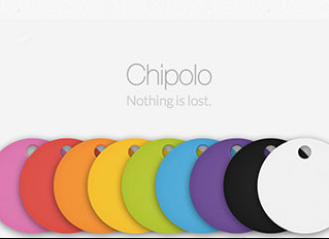 Kaj so potrebovali?
iskali so SREDSTVA ZA HITER RAZVOJ INOVATIVNEGA PROJKETA „CHIPOLO“ – pameten obesek, 
ki išče izgubljene predmete
potrebovali so do 200.000 EUR zagonskih sredstev za hiter razvoj produkta in hitrejšo rast na trgu
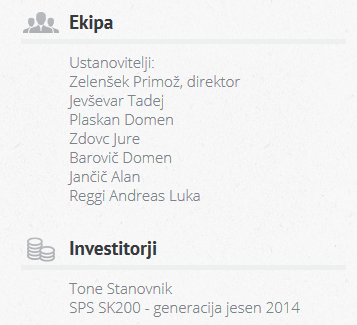 Kaj so storili?
prijavili so se v predselekcijski postopek v okviru Start up Iniciative: http:/www.startup.si/
(pomoč pri pripravi kakovostne vloge,…)
sodelovanje na DEMO DNEVU
sodelovanje na REGIJSKIH PREDSTAVITVAH
Prijava na:
SK200 
SEMENSKI KAPITAL  /kapitalski vložek/
DEJAVNOST PODJETJA: Razvoj elektronike
SEMENSKI KAPITAL/kapitalski vložek – SK200/
OPIS PRODUKTA
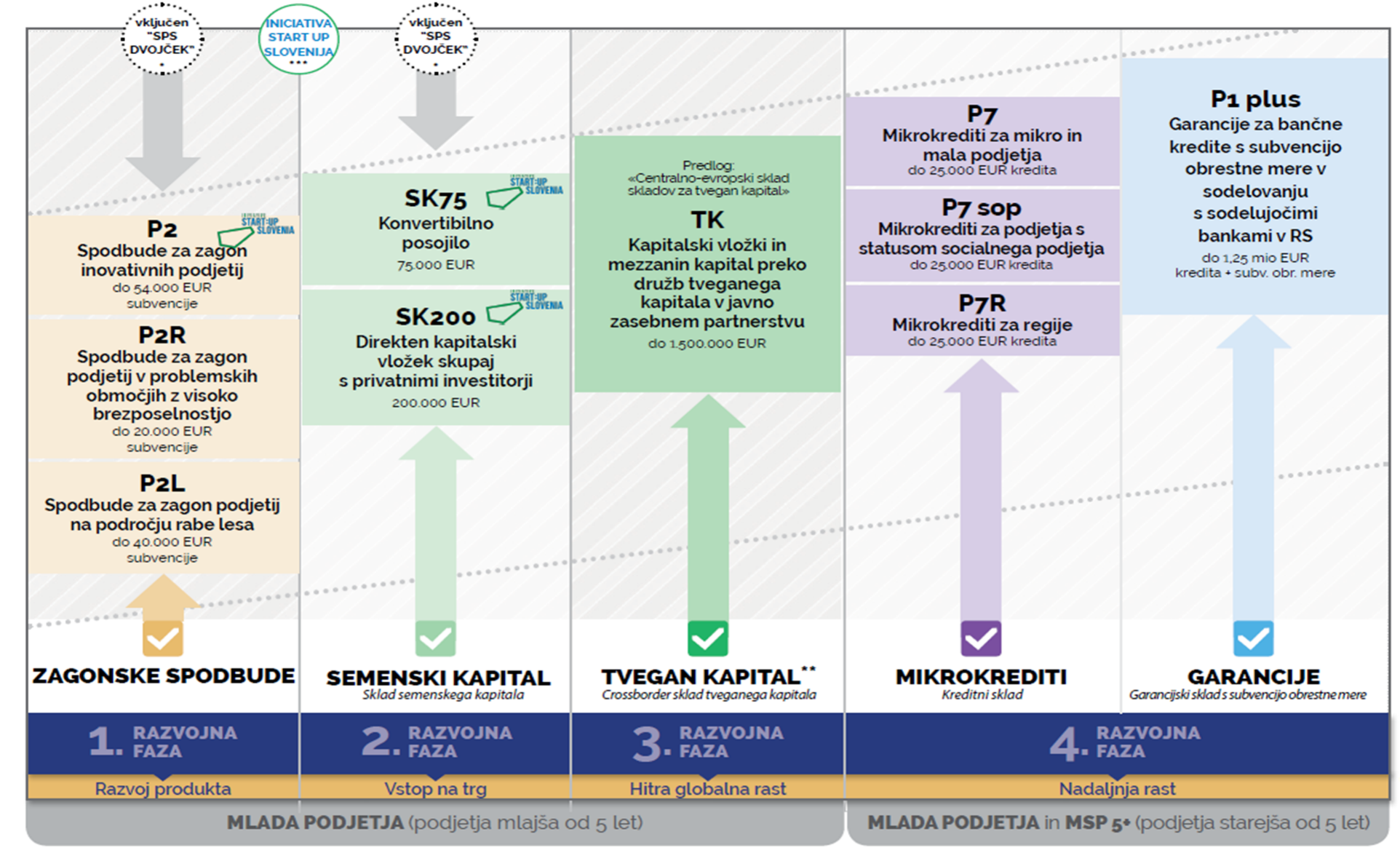 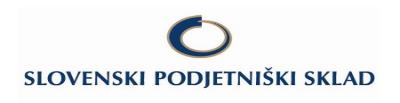 SEMENSKI KAPITAL
SK200 - direkten kapitalski vložek

(podjetja mlajša od 5 let)
SK200
Poslovni angeli
MSP
SEMENSKI KAPITAL     /kapitalski vložek– SK200/
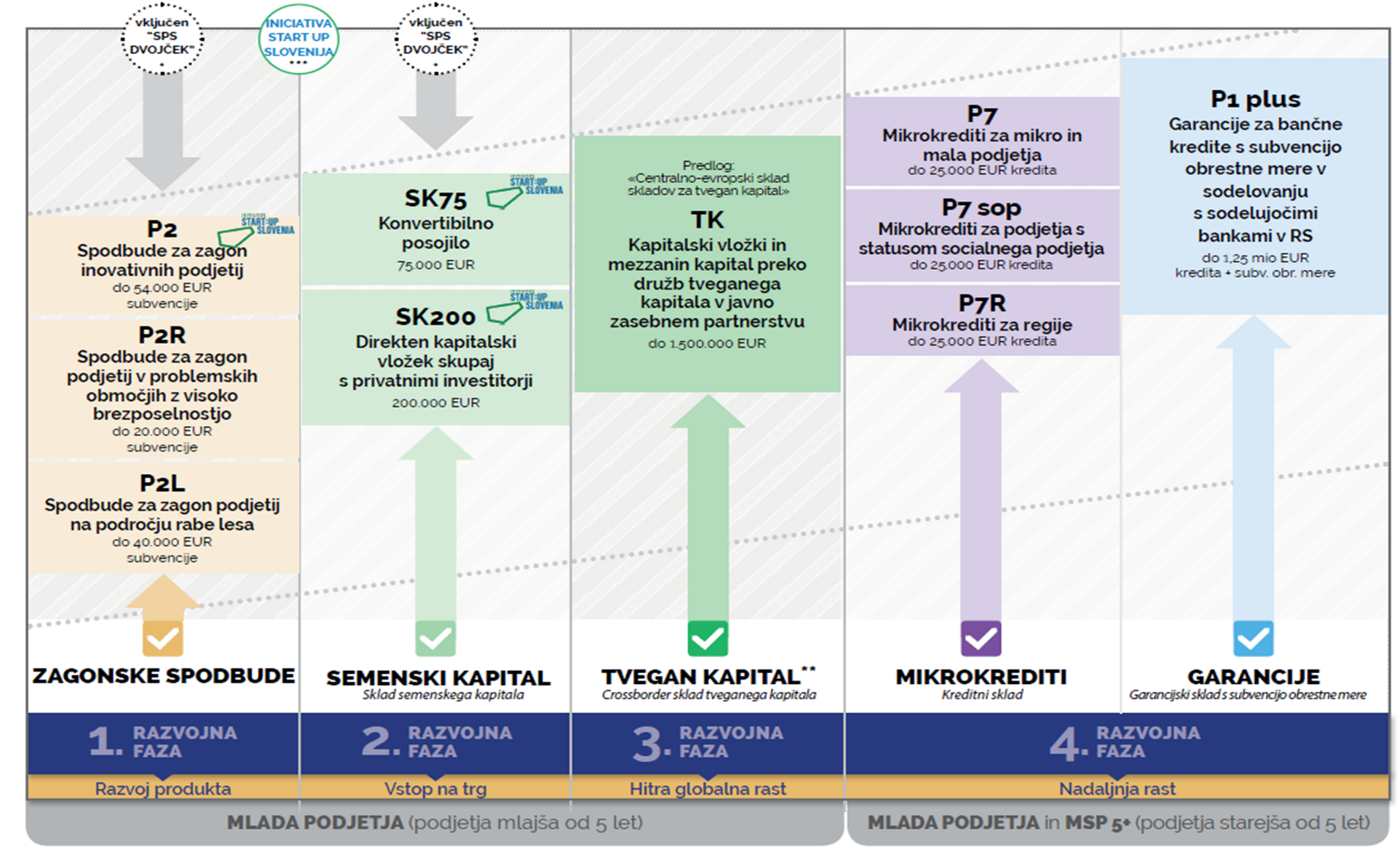 OSNOVNE ZNAČILNOSTI
1,0 mio EUR
plan razpisanih sredstev
200.000 EUR

do 5 let 
(izplačilo v štirih tranšah)


cca 5 podjetij
 
Coaching programi:
regijske promocijske predstavitve
izobraževalne delavnice
delovni vikendi
demo dnevi
različne START UP šole
mentorji
Prisotnost privatnega kapitala
min 25 %
višina vložka v podjetje

 doba finaciranja
     
     
okvirno letno št. podprtih podjetij

vključen „SPS DVOJČEK“
SK200
do 12. aprila 2016 
     (prvo odpiranje)
prijava v pred-selekcijski 
postopek:
do 9. septembra 2016 
(prvo odpiranje)
RAZPIS V PRIPRAVI!
TVEGAN KAPITAL/program v pripravi/
3 RAZVOJNA FAZA
/hitra globalna rast/
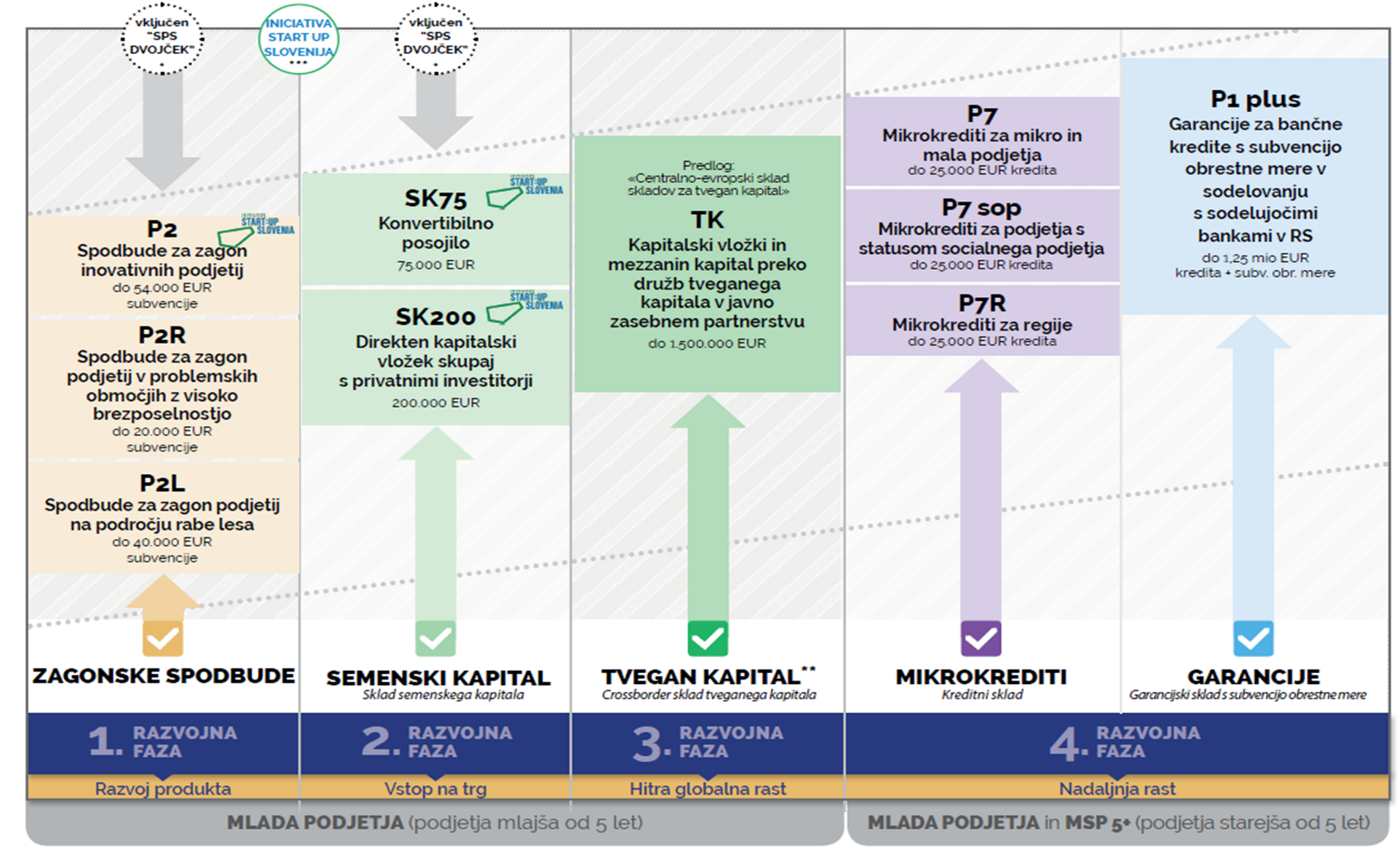 NAMEN 3. RAZVOJNE FAZE:
začetek prodora na globalne trge
širitev poslovanja
hitra globalna rast
TVEGAN KAPITAL       /program v pripravi/
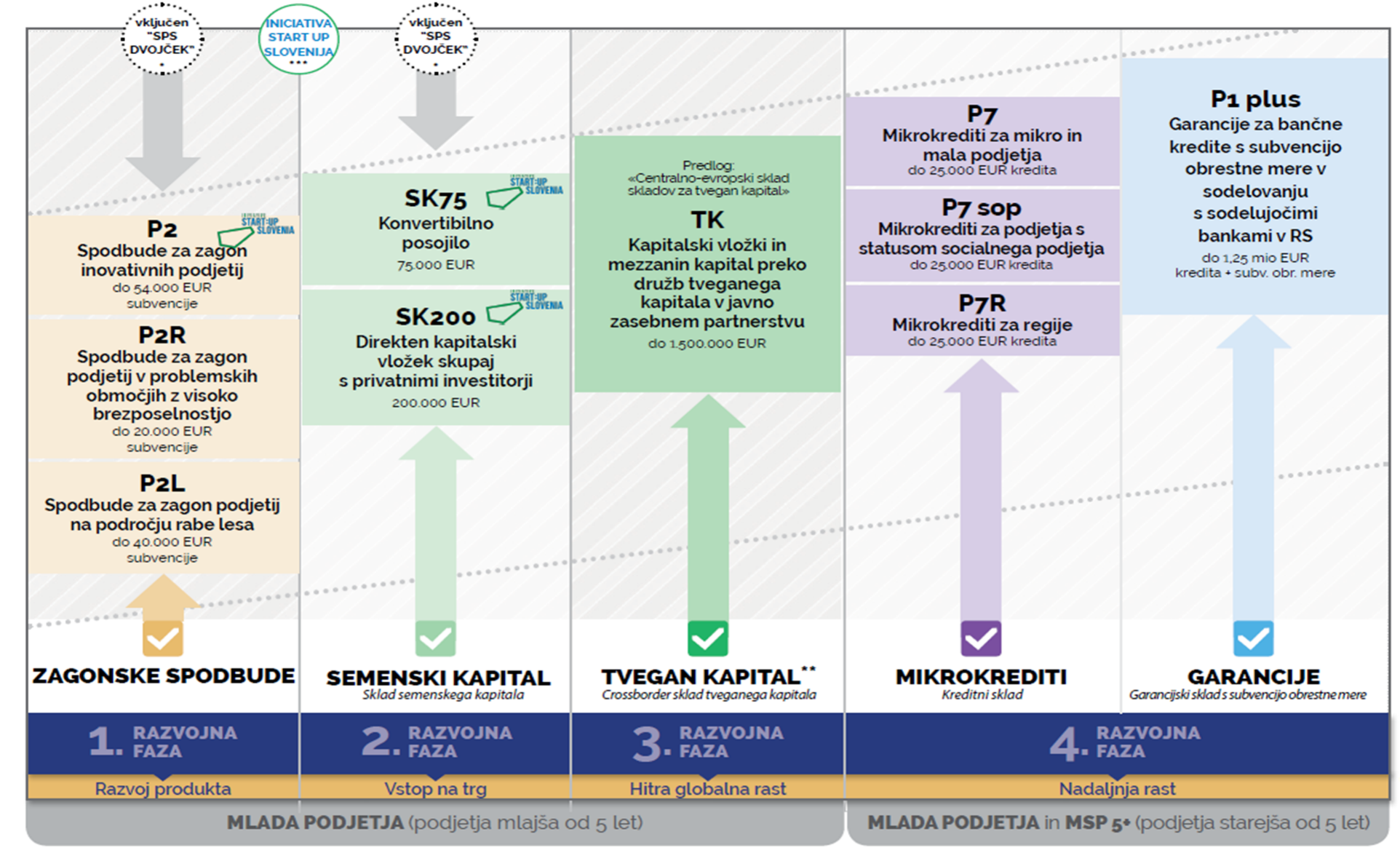 OPIS PRODUKTA
KAPITALSKE NALOŽBE RS
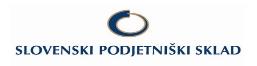 TK
DTK – družbe tveganega kapitala
DRUŽBA ZA UPRAVLJANJE
Kapitalski vložek in mezzanin kapital
MSP
TVEGAN KAPITAL         /program v pripravi/
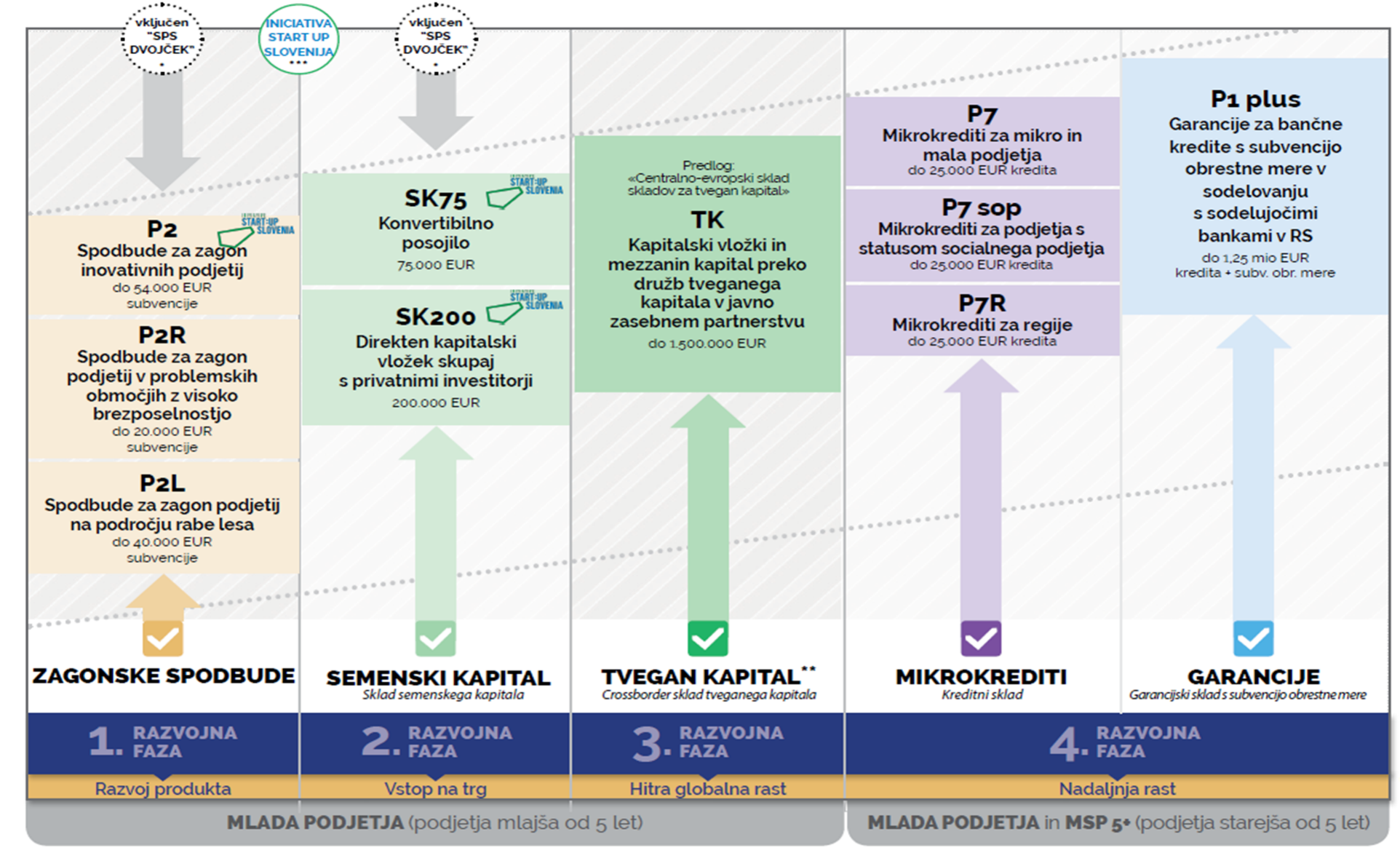 OSNOVNE ZNAČILNOSTI
javno zasebno partnerstvo

višina vložka v podjetje
49% / 51%

do 1.500.000 EUR letno
TK
TVEGAN KAPITAL      /program v pripravi/
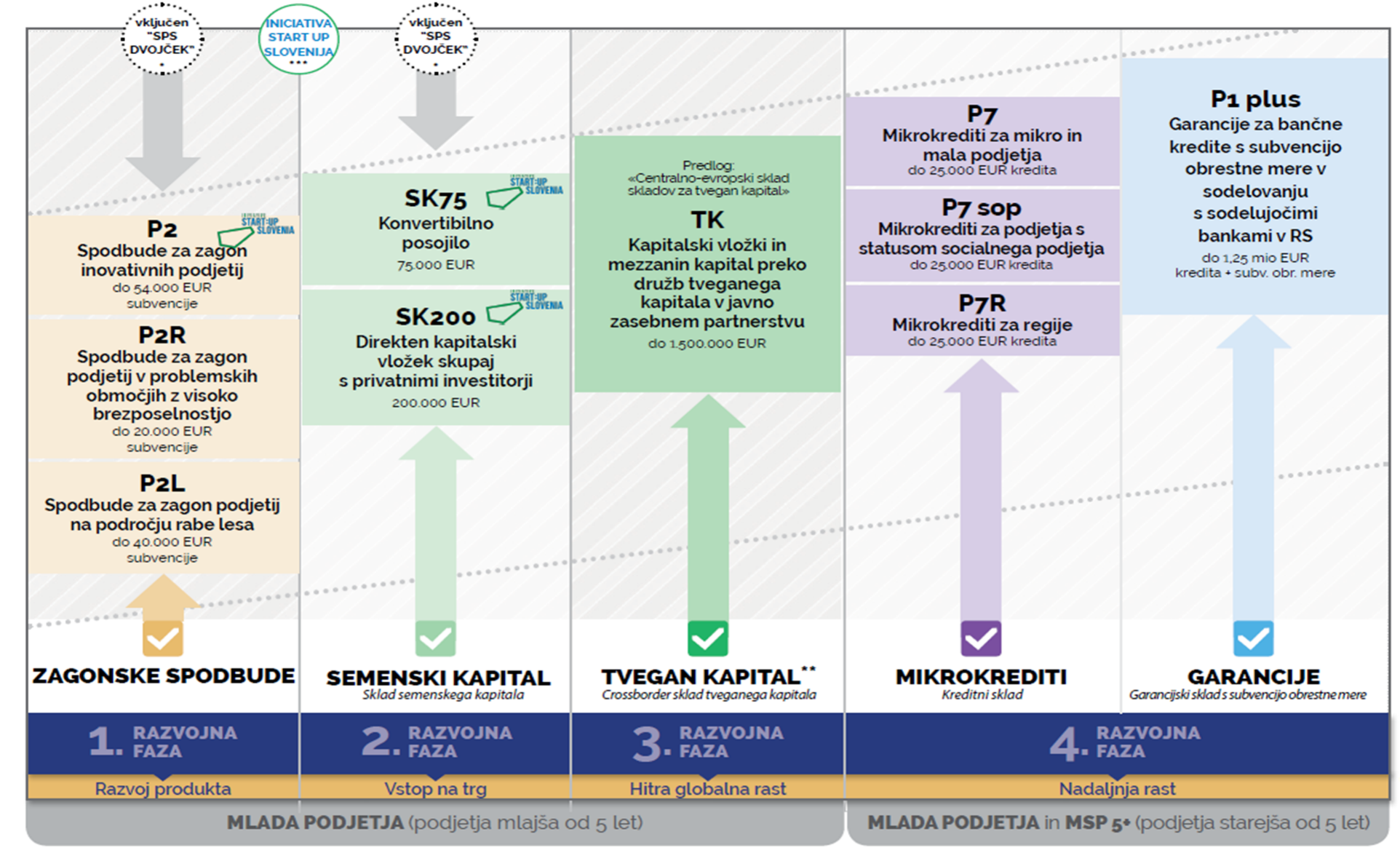 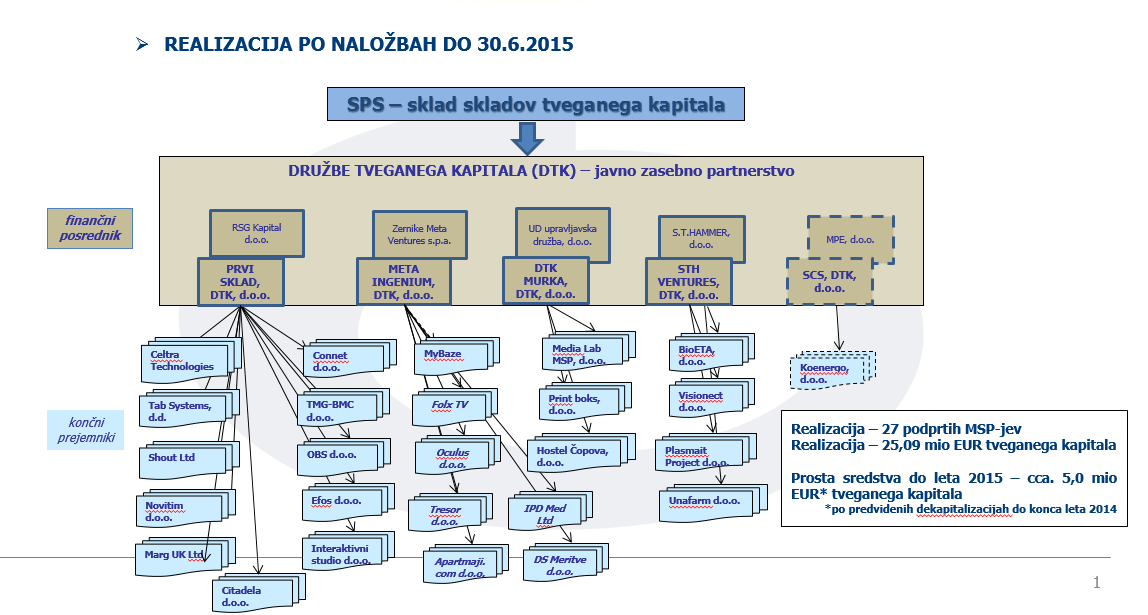 REALIZACIJA PO NALOŽBAH
TK
29 podprtih podjetij 
v višini 
cca 29,04 mio EUR
MIKROKREDITI
4 RAZVOJNA FAZA
/nadaljnja rast/
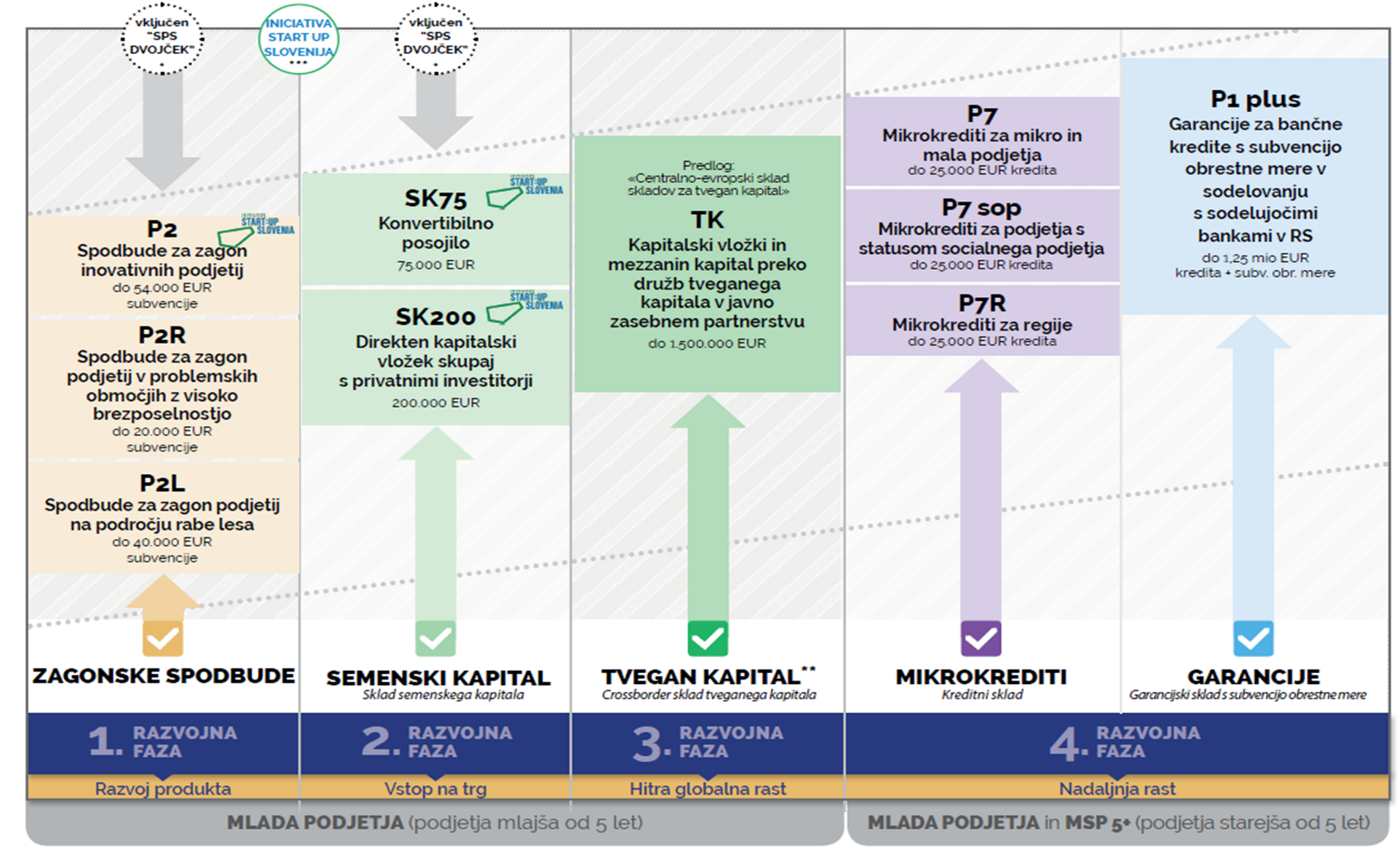 NAMEN 4. RAZVOJNE FAZE:
tekoče poslovanje
nadaljnja rast in razvoj
PRIMER
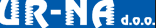 UR –NA d.o.o.
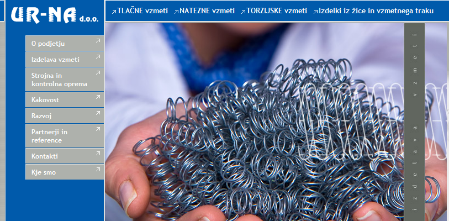 Podjetje Ur-Na je bilo ustanovljeno leta 1979 kot družinsko podjetje.  
Je podjetje z več kot 30 letno tradicijo.
Njihova glavna dejavnost je proizvodnja vzmeti.
Kaj so potrebovali?
iskali so finančne spodbude za obratna sredstva za tekoče in likvidno poslovanje
za projekt so potrebovali kredit do višine 25.000 EUR
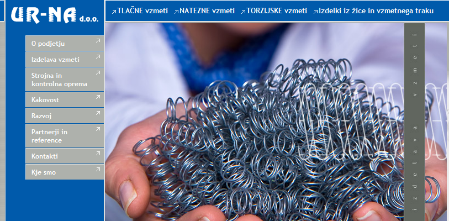 Prijava na:
P7 
Mikrokrediti za mikro in mala podjetja
DEJAVNOST PODJETJA: Avtomobilska industrija
MIKROKREDITI/za klasična mikro in mala podjetja – P7/
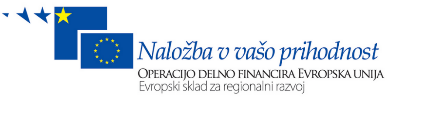 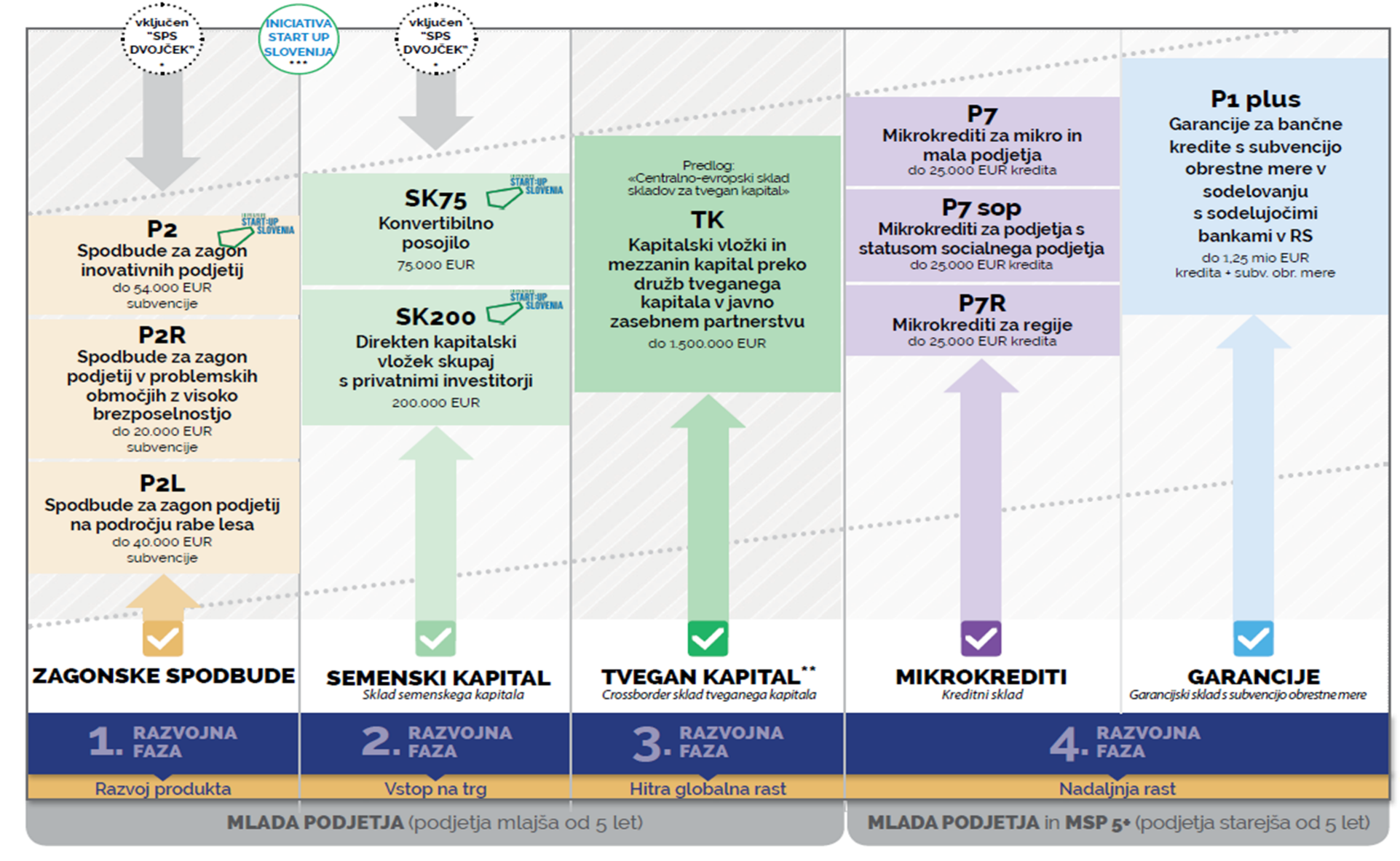 OPIS PRODUKTA
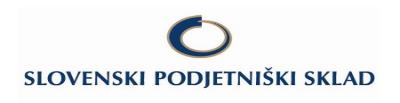 MIKROKREDIT za 
mikro in mala podjetja
P7
Neposredni kredit Sklada
MSP
MIKROKREDITI/za klasična mikro in mala podjetja – P7/
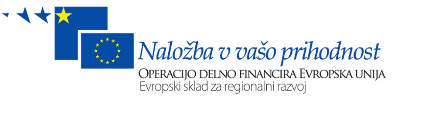 OSNOVNE ZNAČILNOSTI
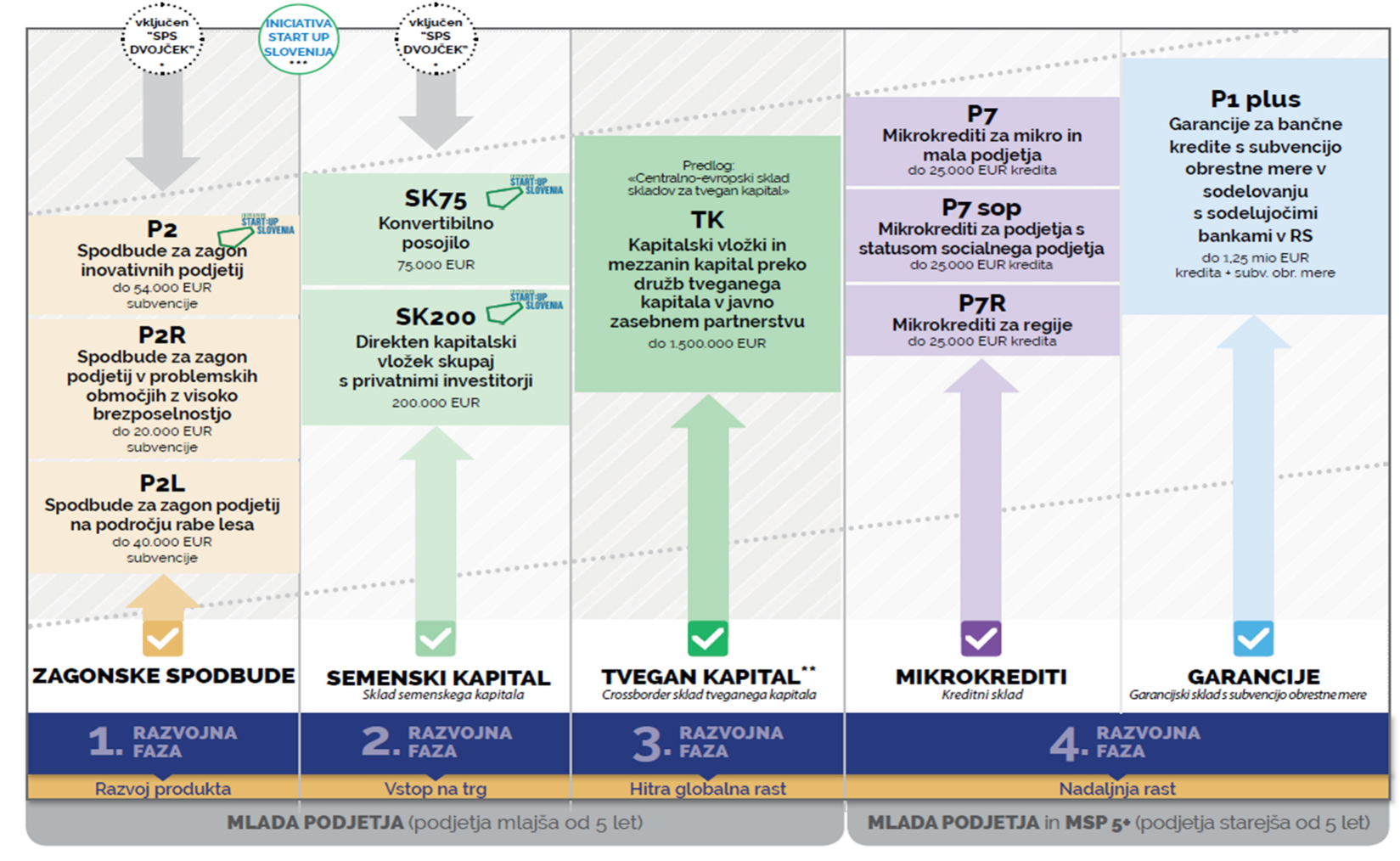 5 mio EUR /AKTIVEN RAZPIS/ 
/že odobrena v višini 2,7 mio EUR/
razpisana sredstva
okvirno letno št. 
   podprtih podjetij

višina kredita 

doba financiranja

obrestna mera

upravičeni stroški
200 podjetij
/že podrtih 115 podjetij/

do 25.000 EUR

 do 5 let

fiksna 2,5 %
P7
Stroški materialnih investicij
(Nakup opreme, 
nakup poslovnih prostorov, gradnja,…)

Stroški financiranja obratnih 
sredstev
AKTIVEN RAZPIS!
PRIMER
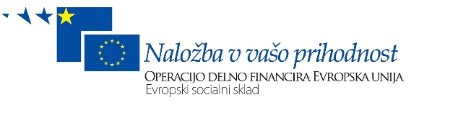 PODJETJE „xy“
ima status SOCIALNEGA PODJETJA 
potrebuje likvidna sredstva za tekoče poslovanje
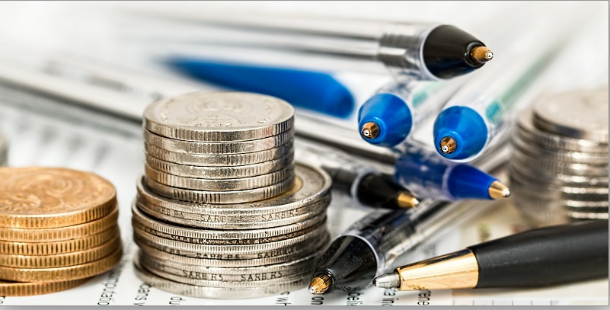 Prijava na:
P7 sop 
Mikrokrediti za podjetja s statusom socialnega podjetja
MIKROKREDITI/za podjetja s statusom socialnega podjetja – P7 sop/
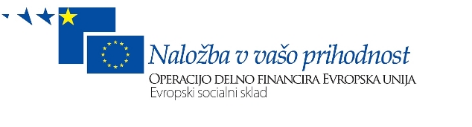 OPIS PRODUKTA
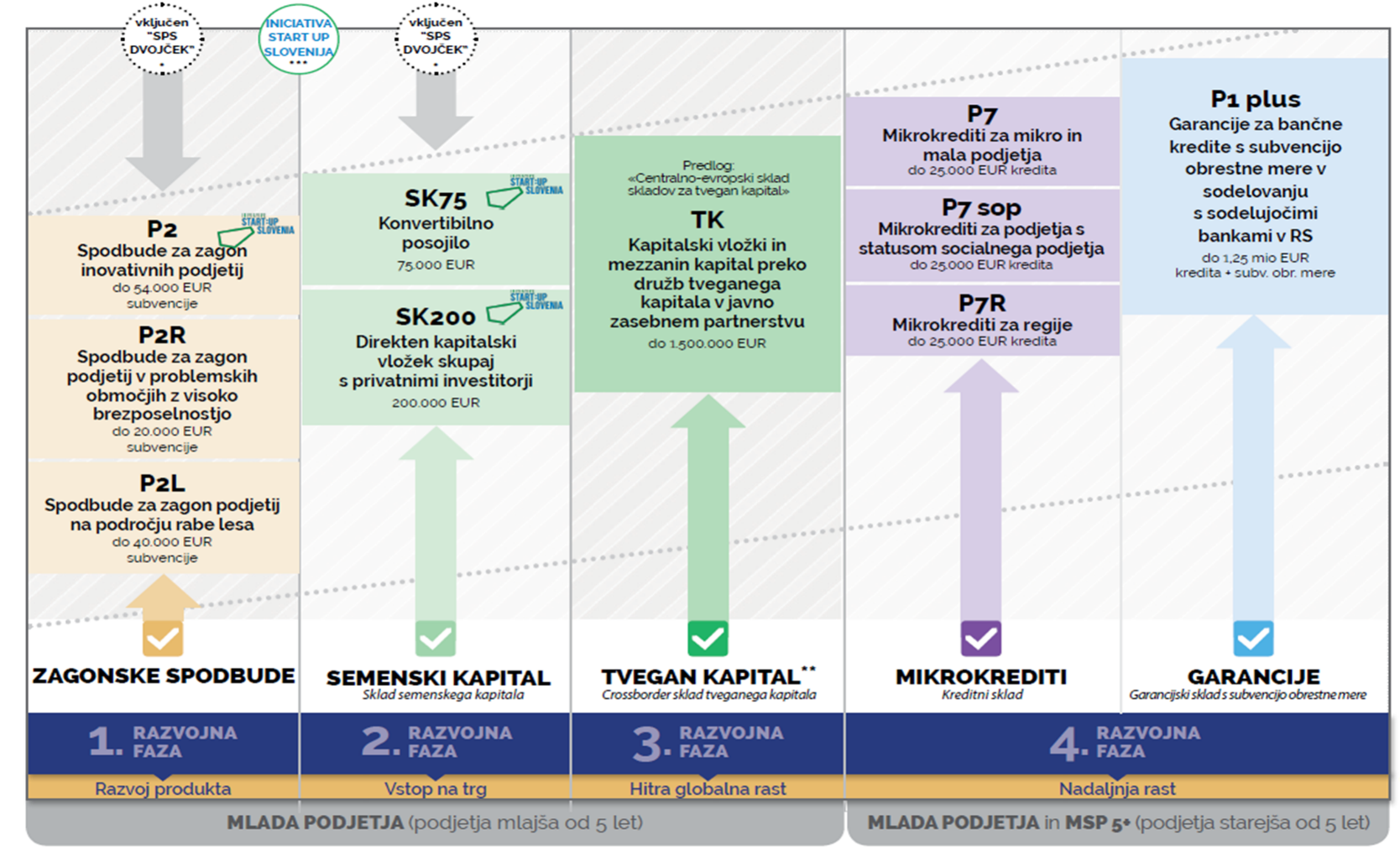 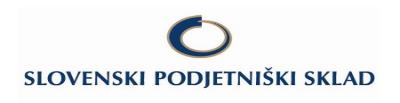 MIKROKREDIT za podjetja s 
statusom socialnega podjetja
P7 sop
Neposredni kredit Sklada
MSP
MIKROKREDITI/za podjetja s statusom socialnega podjetja – P7sop/
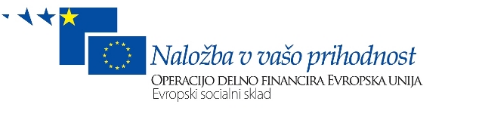 OSNOVNE
ZNAČILNOSTI
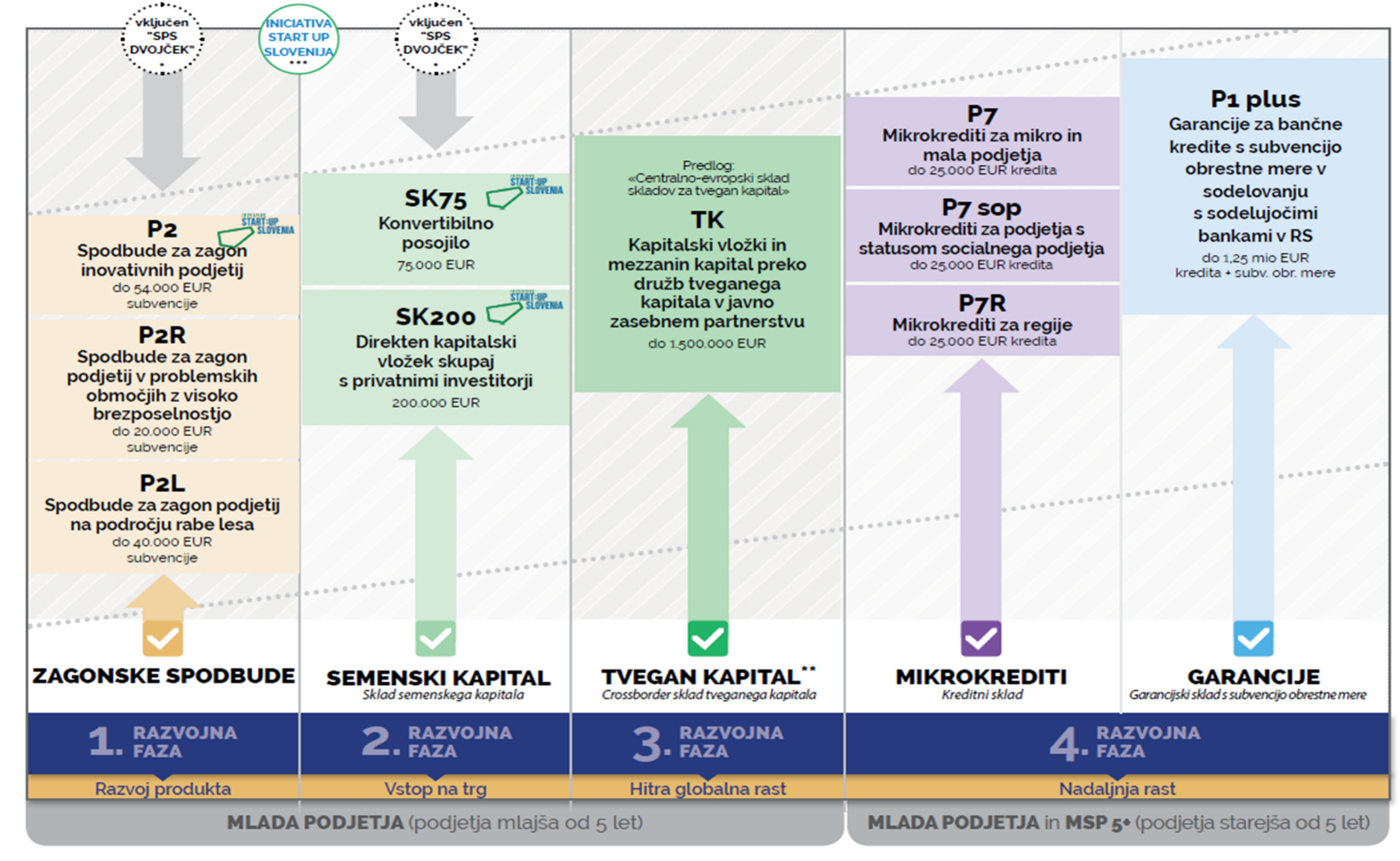 4 mio EUR
razpisana sredstva
P7 sop
okvirno letno št. 
   podprtih podjetij

višina kredita 

doba financiranja

obrestna mera

upravičeni stroški
160 podjetij

do 25.000 EUR

 do 5 let

fiksna od 2,5 % do 5 %
Stroški materialnih investicij
(Nakup opreme, 
nakup poslovnih prostorov, gradnja,…)

Stroški financiranja obratnih 
sredstev
AKTIVEN RAZPIS!
PRIMER
PODJETJE „xy“
potrebuje ugodna likvidna sredstva za tekoče poslovanje do 25.000 EUR 
ima sedež podjetja na eni izmed naslednjih regij:
Podravje, Pomurje, Pokolplje, Hrastnik, Radeče, Trbovlje
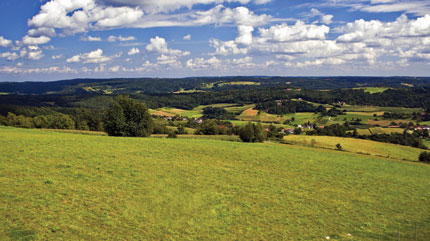 Prijava na:
P7 reg 
Mikrokrediti za regije
MIKROKREDITI/za regije – P7 reg/
OPIS PRODUKTA
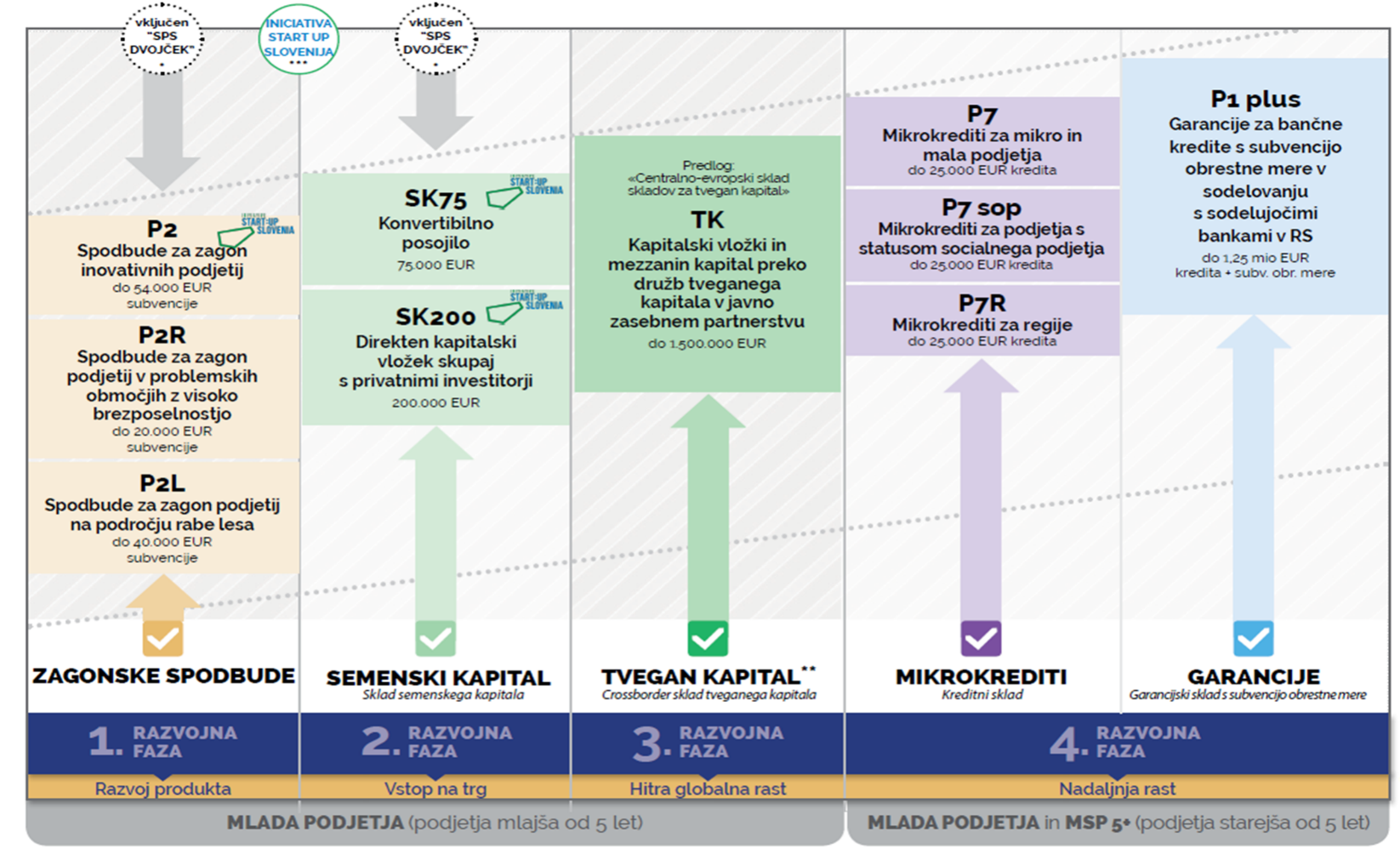 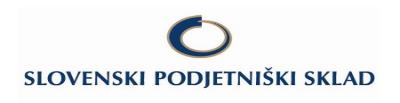 MIKROKREDITI za regije
Neposredni kredit Sklada
MSP
MIKROKREDITI/za regije – P7 reg/
OSNOVNE ZNAČILNOSTI
12 mio EUR /455 kom/ 

 PODRAVJE: 4,2 mio EUR /170 kom/
 POMURJE: 3,2 mio EUR /150 kom/
 OBMOČJE POKOLPLJA: 2,6 mio EUR /75 kom/
OBMOČJE HRT: 1,9 mio EUR /60 kom/
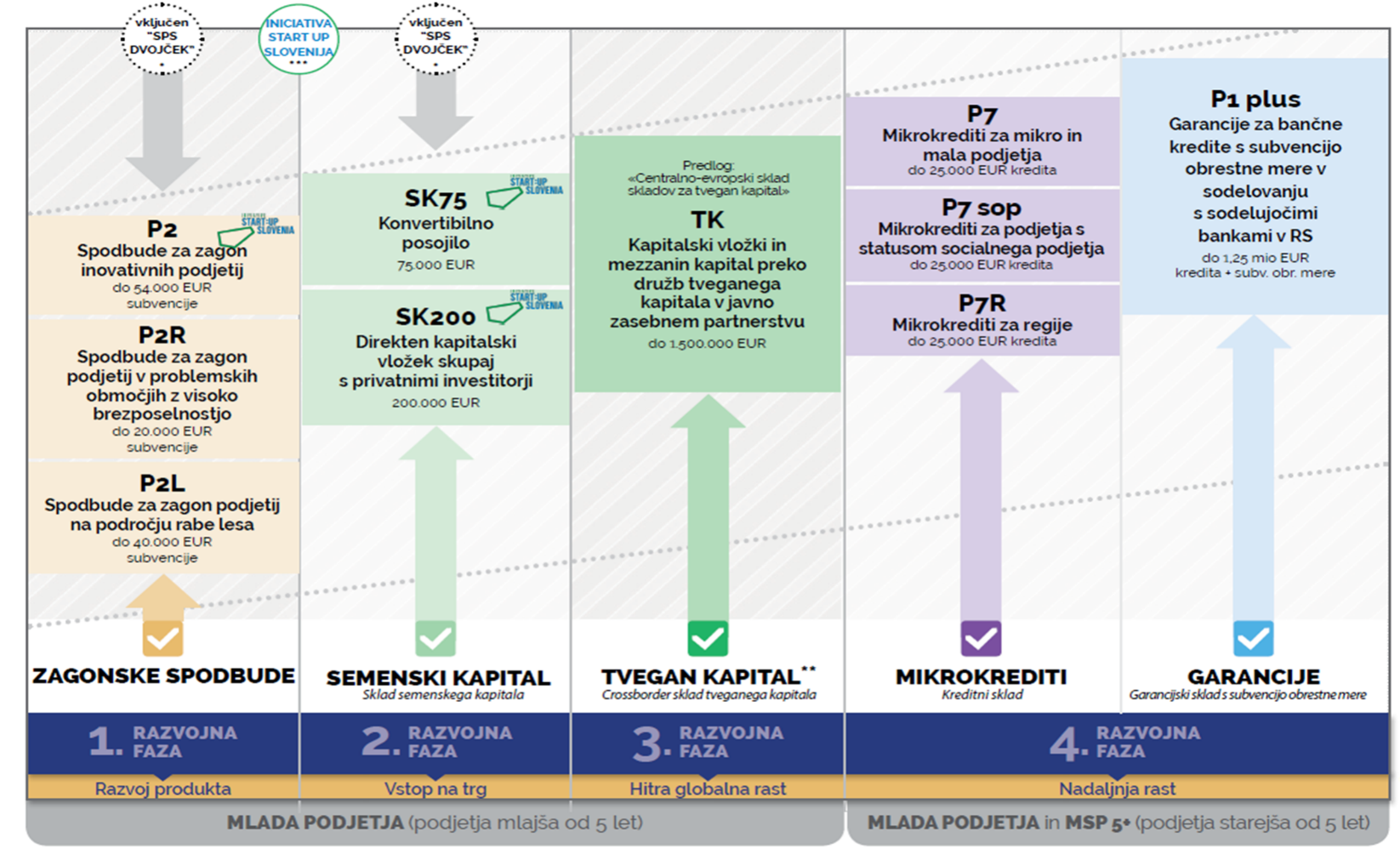 Plan razpisanih 
sredstev
okvirno letno št. 
   podprtih podjetij

višina kredita 

doba financiranja

obrestna mera

upravičeni stroški
455 podjetij

do 25.000 EUR

 do 5 let

fiksna
P7 reg
Stroški materialnih investicij
(Nakup opreme, 
nakup poslovnih prostorov, gradnja,…)

Stroški financiranja obratnih 
sredstev
RAZPIS V PRIPRAVI!
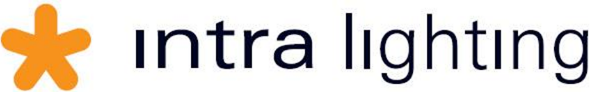 PRIMER
INTRA LIGHTING d.o.o.
Podjetje INTRA LIGHTING d.o.o. je bilo ustanovljeno leta 1989 in se ukvarja s proizvodnjo naprav in opreme za razsvetljavo (arhitekturnih svetil in svetlobnih sistemov). 
Lastnika in zastopnika podjetja sta Marjeta in Marino Furlan.
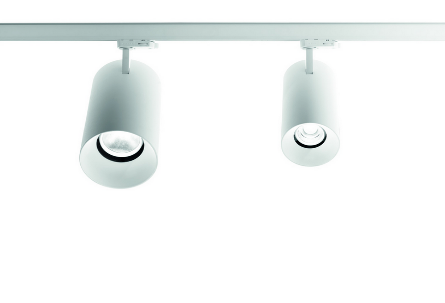 Kaj so potrebovali?
iskali so sredstva za projekt „investicija v inovativne tehnologije eko svetil“
za projekt so potrebovali kredit 
kredit v višini 700.000 EUR so najeli pri NOVI LJUBLJANSKI BANKI
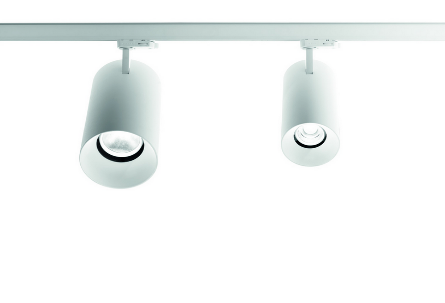 Prijava na:

P1 plus
Garancije za bančne kredite s subvencijo obrestne mere
DEJAVNOST: Proizvodnja svetil
GARANCIJE
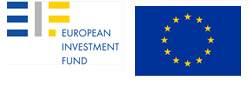 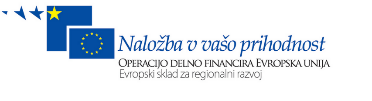 4 RAZVOJNA FAZA
/nadaljnja rast/
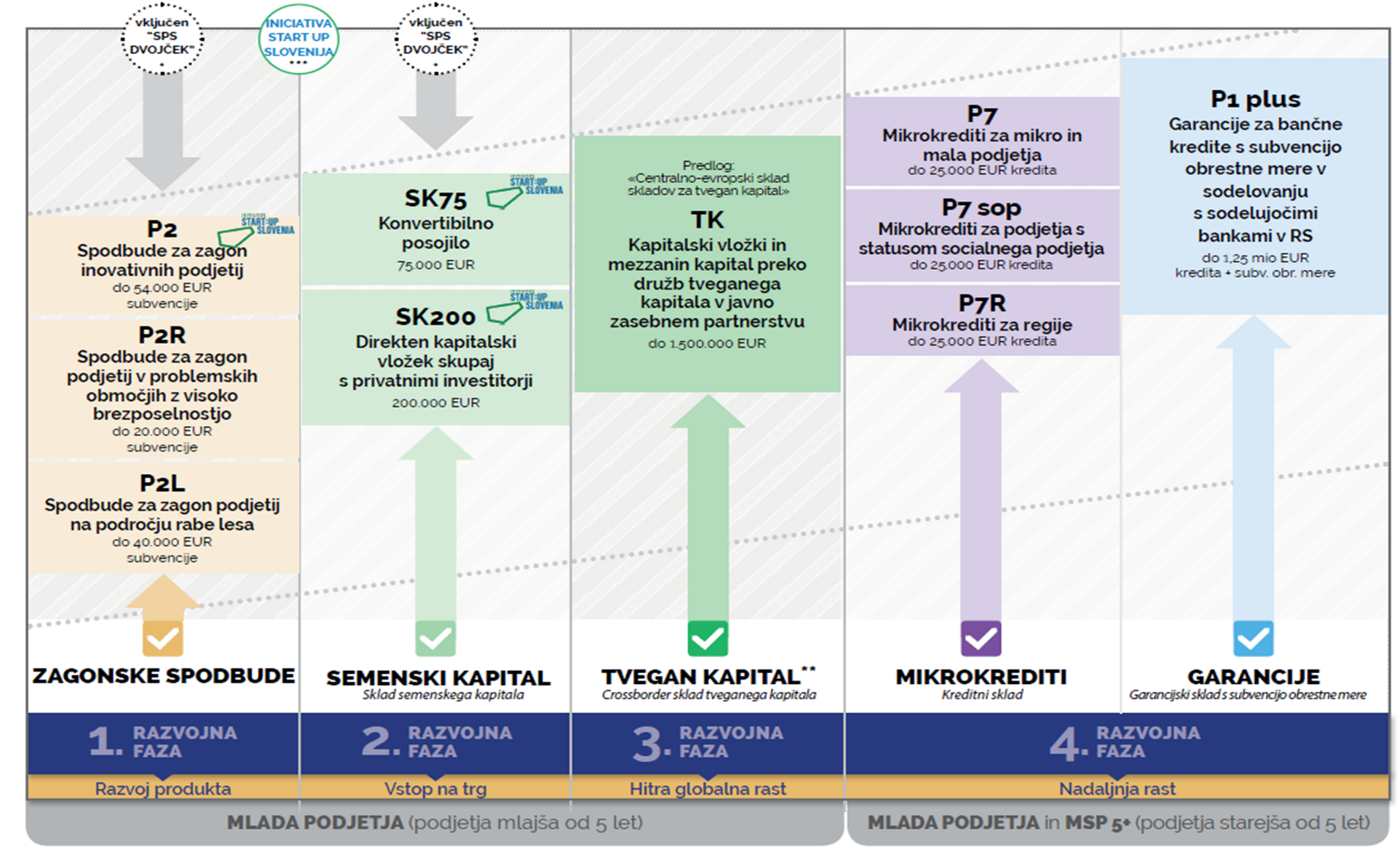 NAMEN 4. RAZVOJNE FAZE:
tekoče poslovanje
nadaljnja rast in razvoj
GARANCIJE
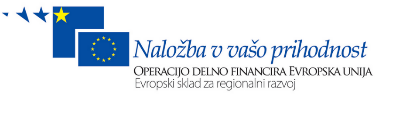 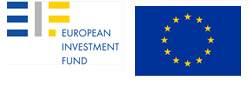 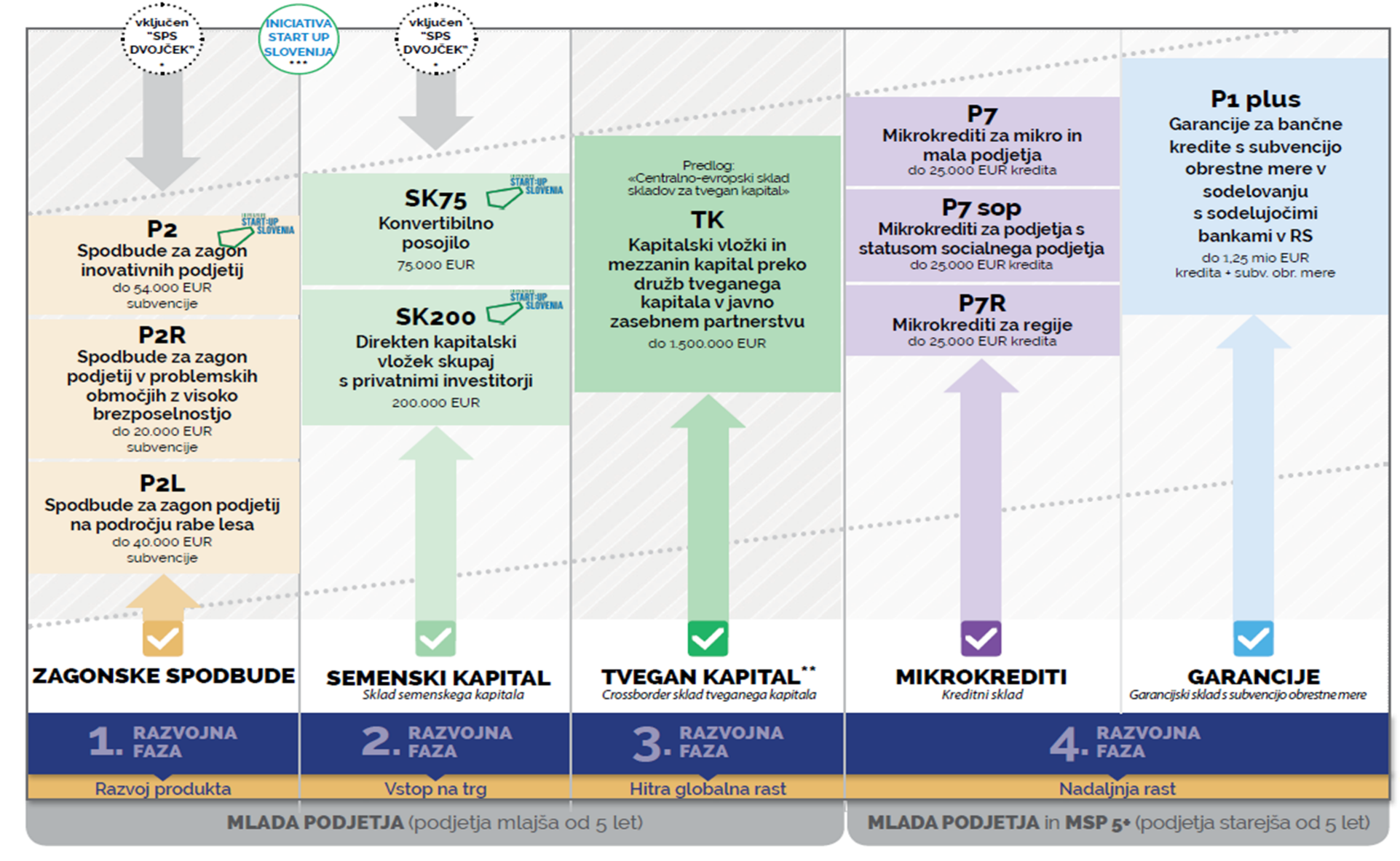 OPIS PRODUKTA
Subvencija obrestne mere
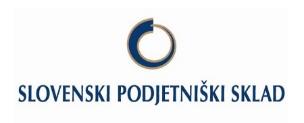 BANKA
P1 
plus
kredit
garancija
+ SUBVENCIJA OBRESTNE MERE
MSP
GARANCIJE
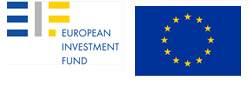 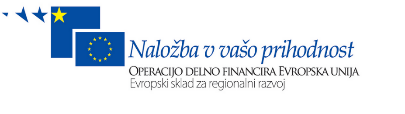 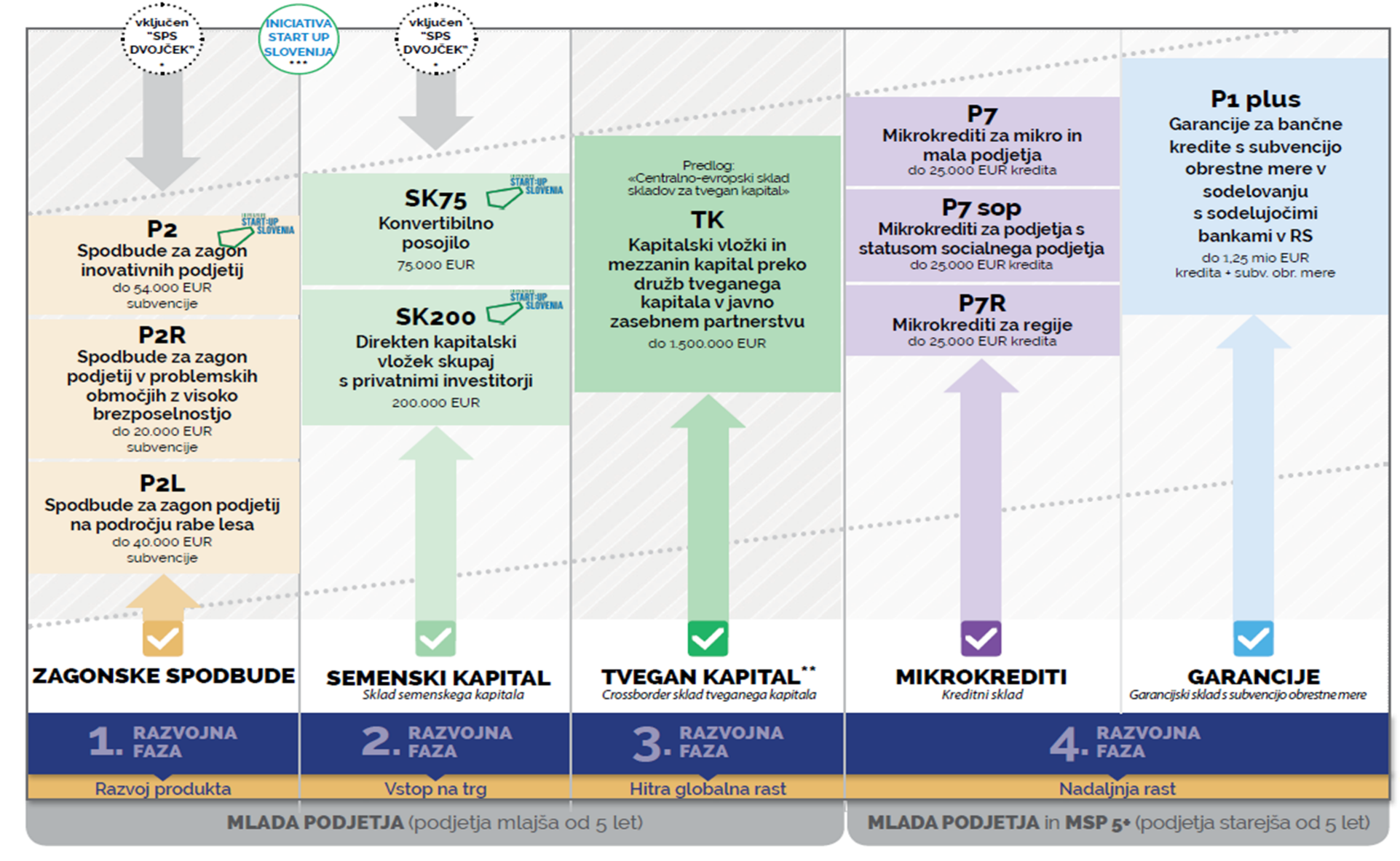 OSNOVNE ZNAČILNSOTI
Plan razpisanih sredstev
109,5 mio EUR
60 ali 80% glavnice kredita brez obresti

do 1.250.000 EUR

do 10 let

do 24 mesecev

EURIBOR 6 mesečni
od + 0,15 % do 0,65 % 
(opredeljena glede na garancijsko kreditne linije in na starost podjetja – mladi ali MSP5+)

Stroški materialnih investicij, stroški nematerialnih investicij,
stroški financiranja obratnih sredstev

do 234.000,00 EUR 
prihranka v obrestni meri
višina garancije


višina kredita

doba financiranja

moratorij

obrestna mera


upravičeni stroški


prihranek
P1
plus
AKTIVEN RAZPIS!
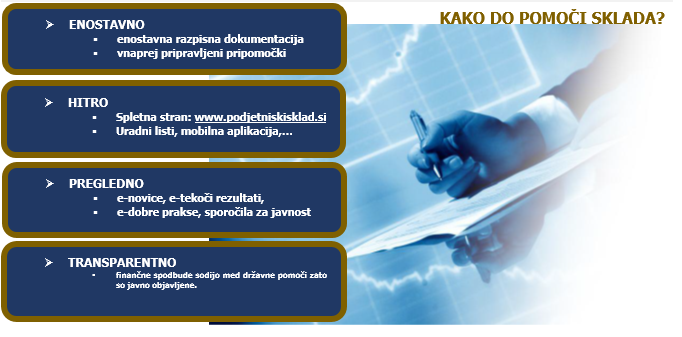 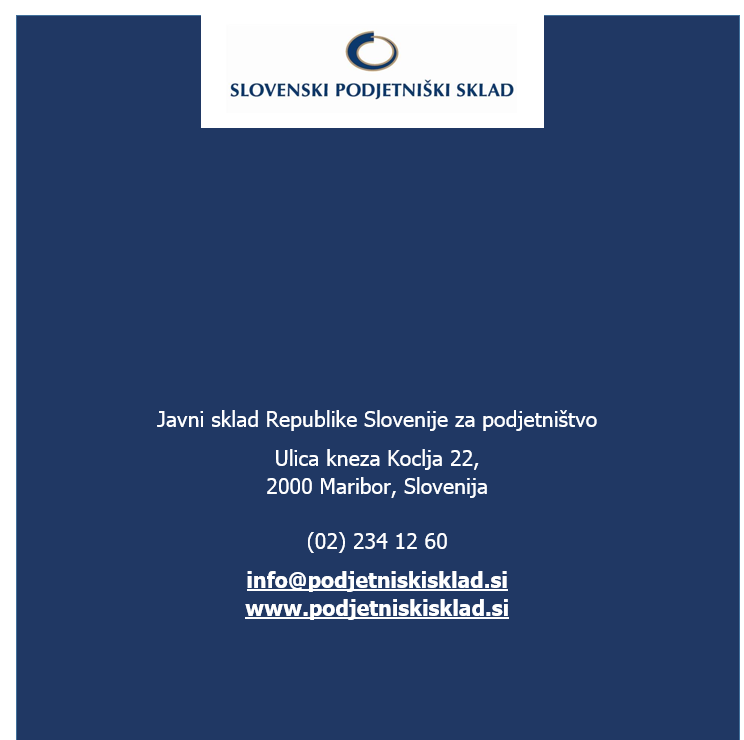